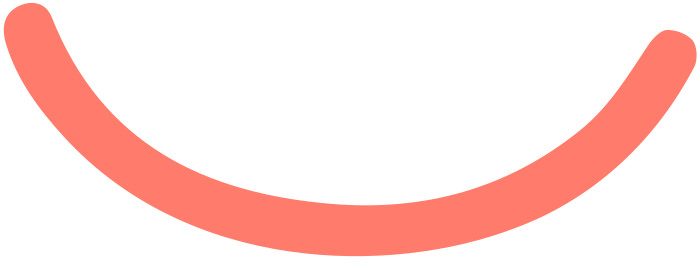 遊びながら楽しく学べる！ロボット操縦！
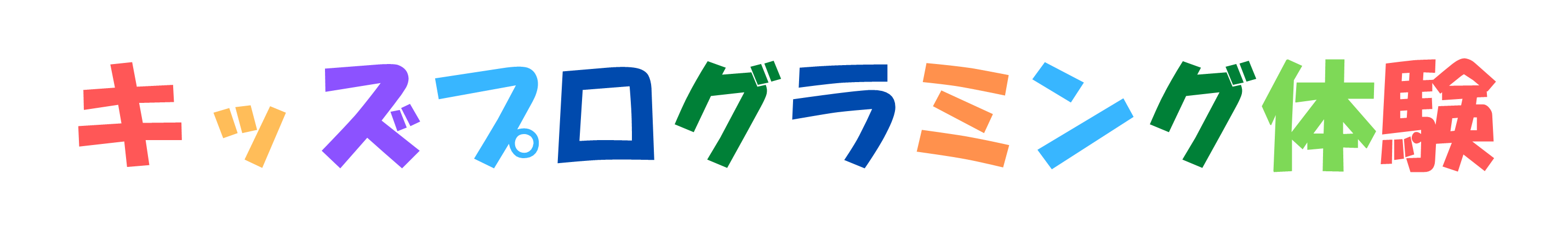 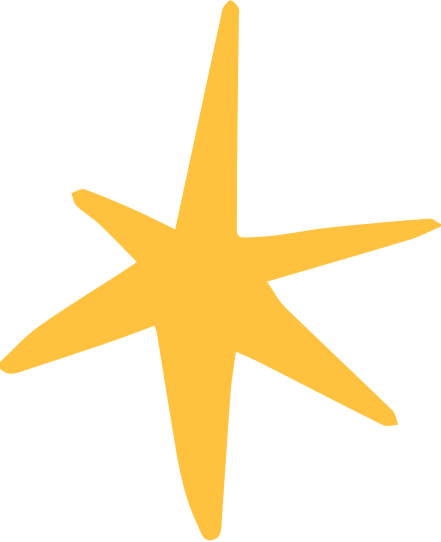 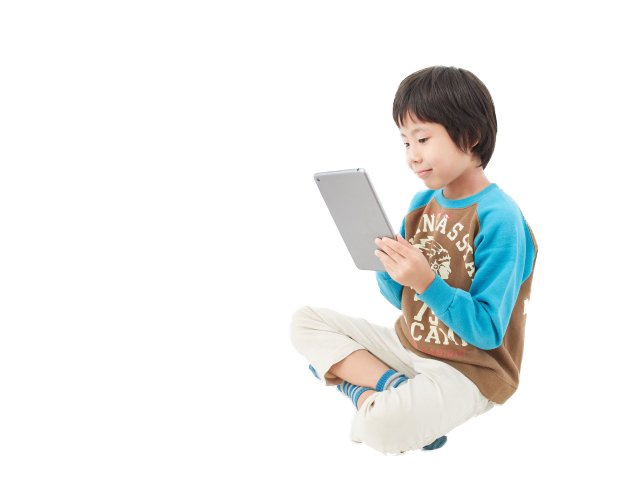 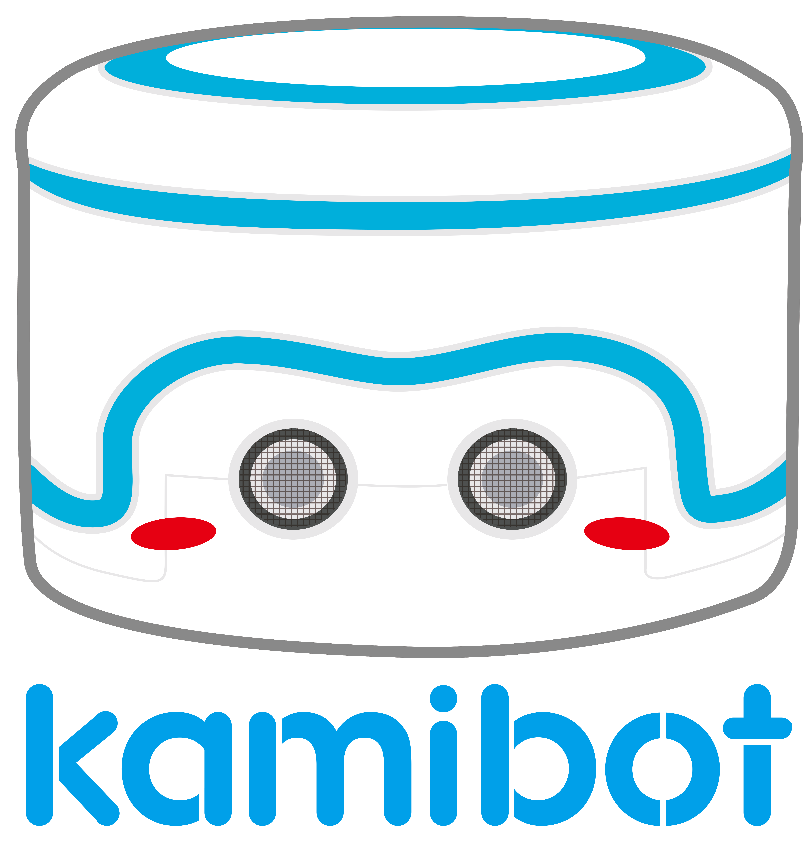 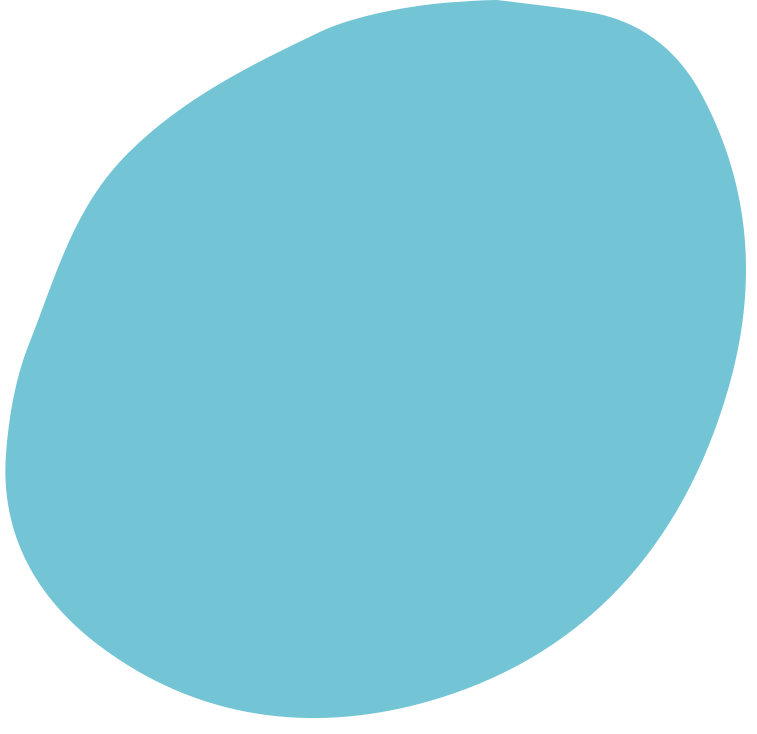 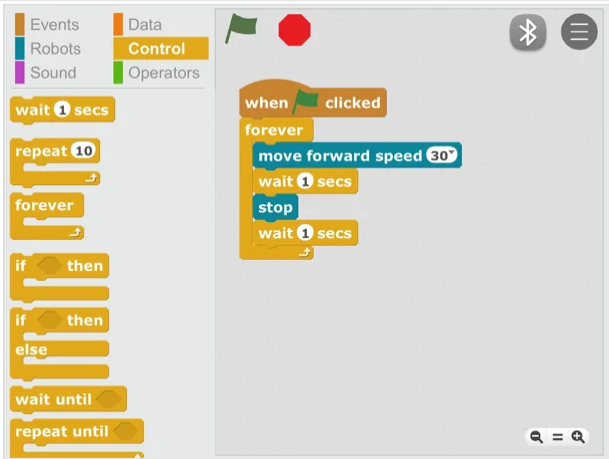 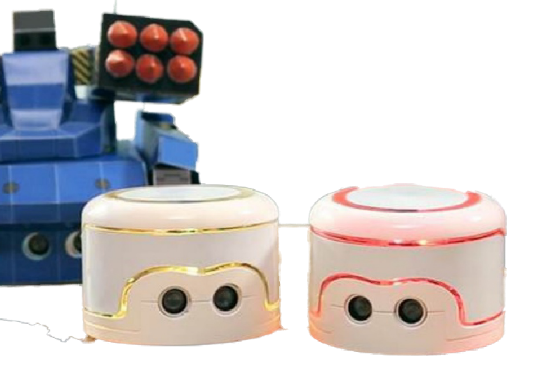 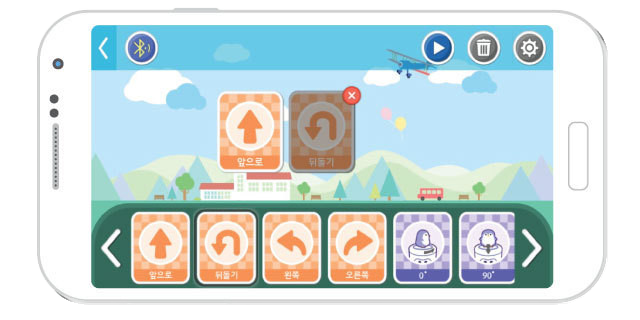 主催：ママラボ　○○
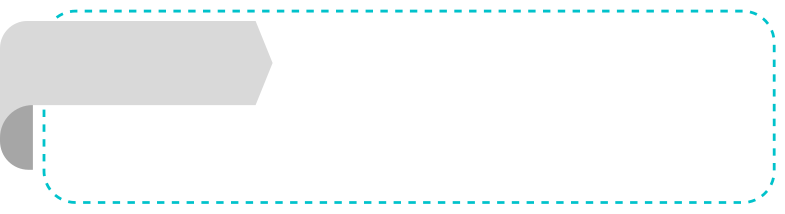 講師：ファイナンシャルプランナー
なまえ
○○ ○○
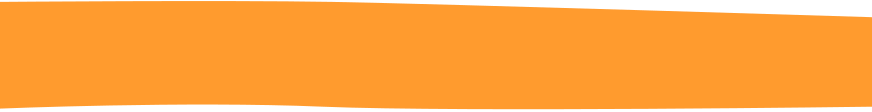 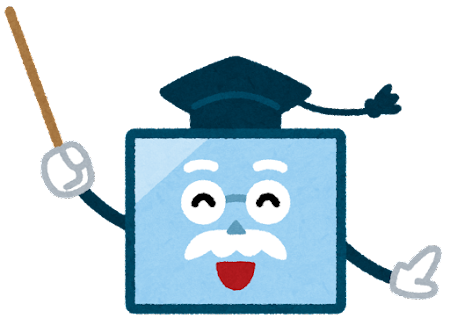 やくそくしよう
みぎに１マスいどう
ひだりに１マスいどう
いろをぬる
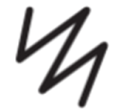 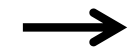 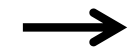 うえに１マスいどう
したに１マスいどう
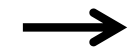 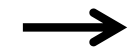 [Speaker Notes: みんな手元にあるテキストを開いて下さい。
 
まず最初にお約束を決めます。
右に１マス移動は、右向き矢印
左に１マス移動は、左向き矢印
色を塗る、は、ぐしゃぐしゃとマスを塗りつぶしてみよう！

下に１マス移動、は下向き矢印
上に１マス移動、は上向き矢印、を書くよ
 
これを覚えておいてね
 
そしたら実際に、マスに書いてみよう！
下のページを見てね]
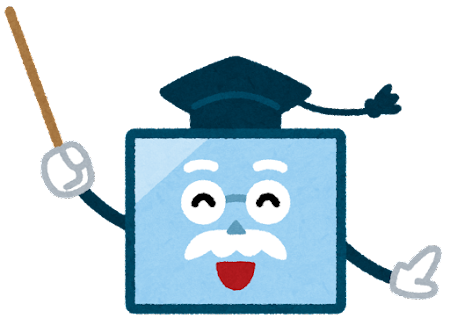 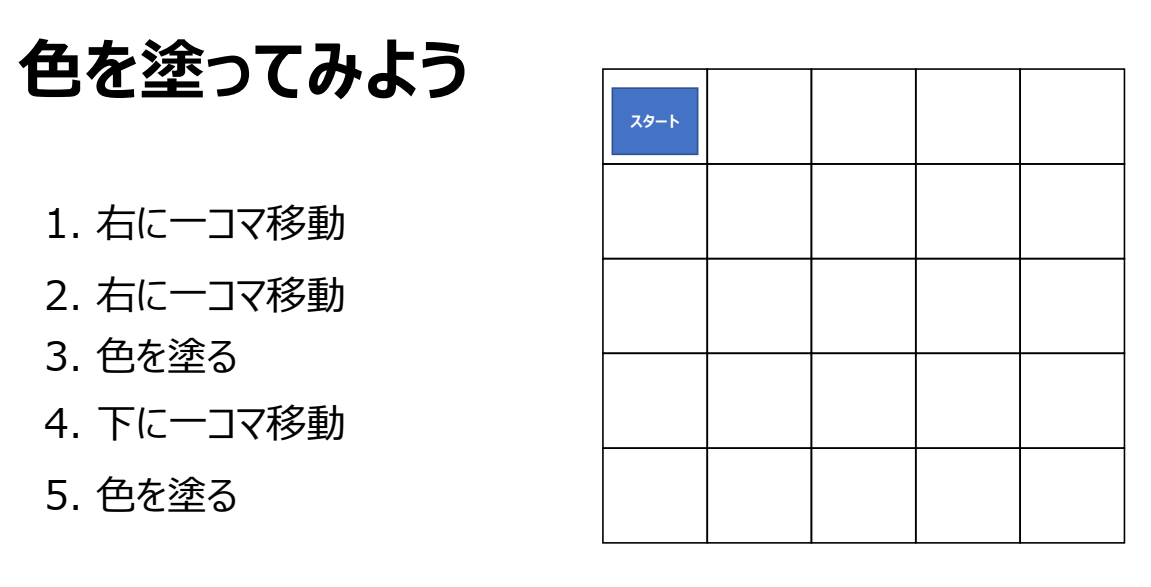 かいてみよう
① みぎに１マスいどう
② みぎに１マスいどう
③ いろをぬる
④ したに１マスいどう
⑤ いろをぬる
[Speaker Notes: 「右に１マス移動」だから右向き矢印を書きます。
次も「右に１マス移動」だからもう一回右向き矢印を書いてね。

矢印を書いたところに色を塗ります。
今色を塗ったところから次「下に１マス移動」だから下向き矢印を書いて、そこにまた色を塗ってみて～]
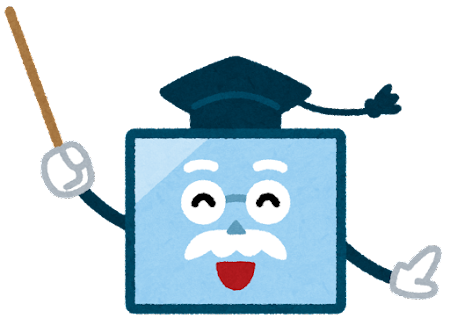 やくそくしよう
みぎに１マスいどう
ひだりに１マスいどう
いろをぬる
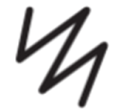 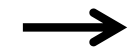 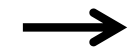 うえに１マスいどう
したに１マスいどう
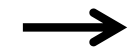 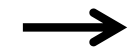 [Speaker Notes: みんな手元にあるテキストを開いて下さい。
 
まず最初にお約束を決めます。
右に１マス移動は、右向き矢印
左に１マス移動は、左向き矢印
色を塗る、は、ぐしゃぐしゃとマスを塗りつぶしてみよう！

下に１マス移動、は下向き矢印
上に１マス移動、は上向き矢印、を書くよ
 
これを覚えておいてね
 
そしたら実際に、マスに書いてみよう！
下のページを見てね]
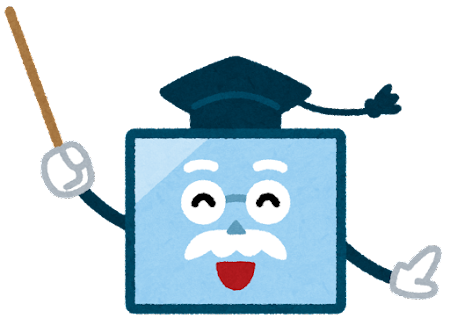 かいてみよう
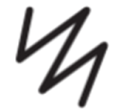 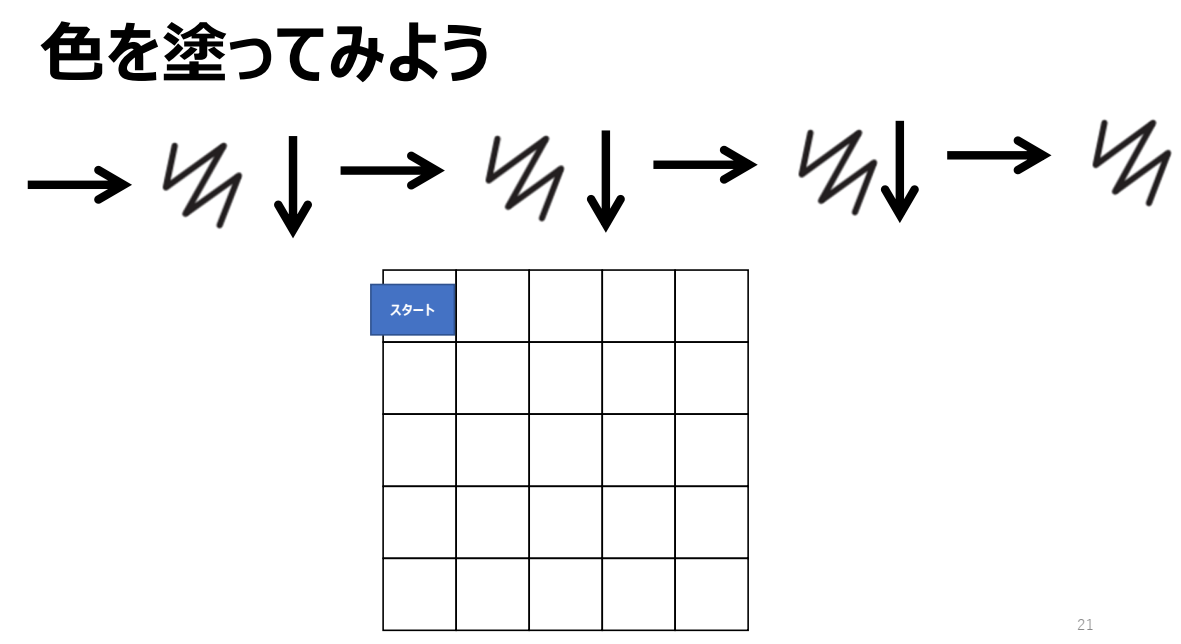 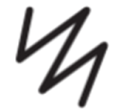 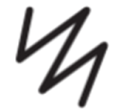 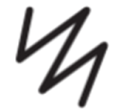 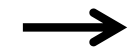 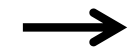 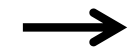 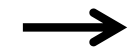 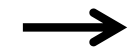 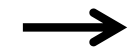 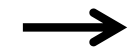 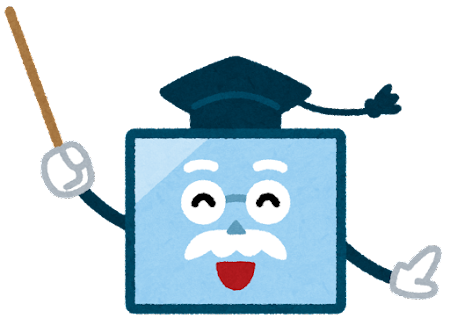 やくそくしよう
しじカード：うごかすカード
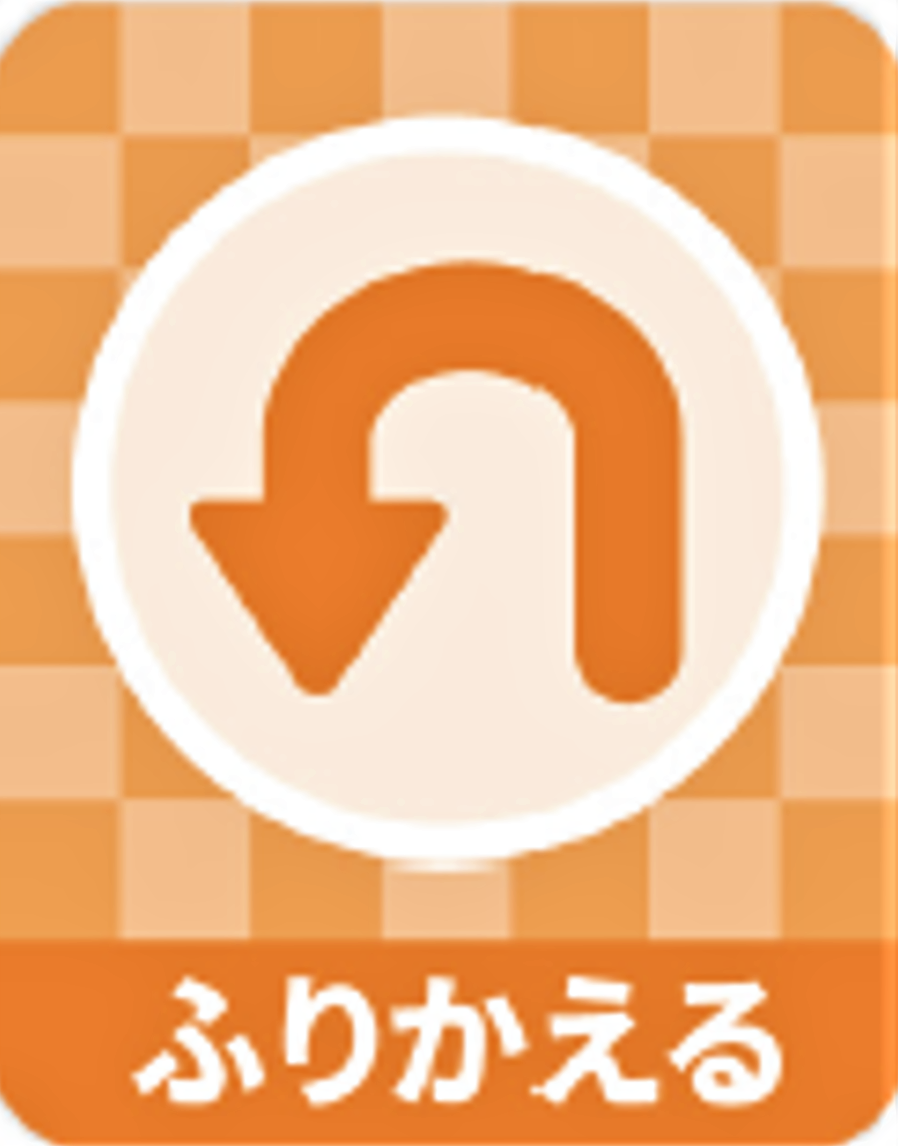 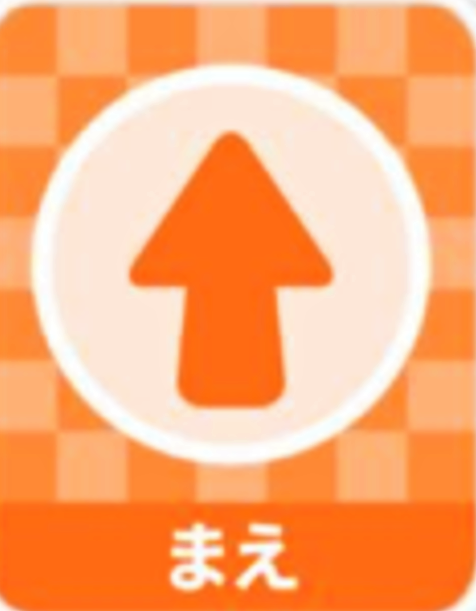 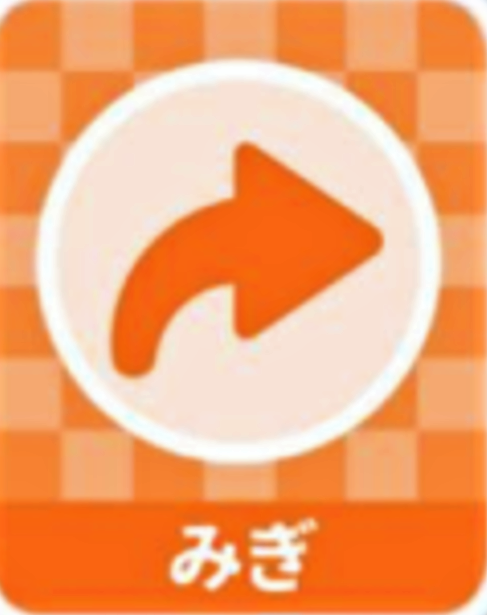 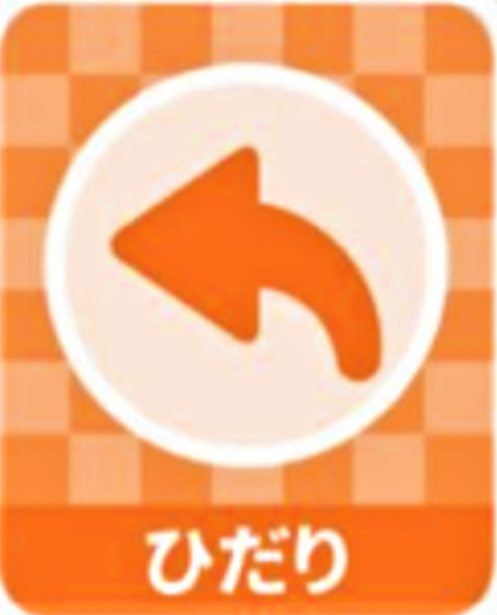 [Speaker Notes: 次は実際にロボットを動かす時に使う指示カードを説明するね

「前」は一つ進む、
「左」は左を向くだけ、進みません
「右」は右を向くだけ、これを進みません
「振り返る」は振り返るだけ、これも進まないよ～
(動きを入れて説明するとわかりやすい)
 
これを覚えてね
 
そしたら下のページを見てみて～]
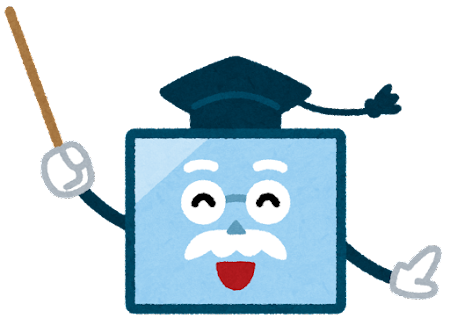 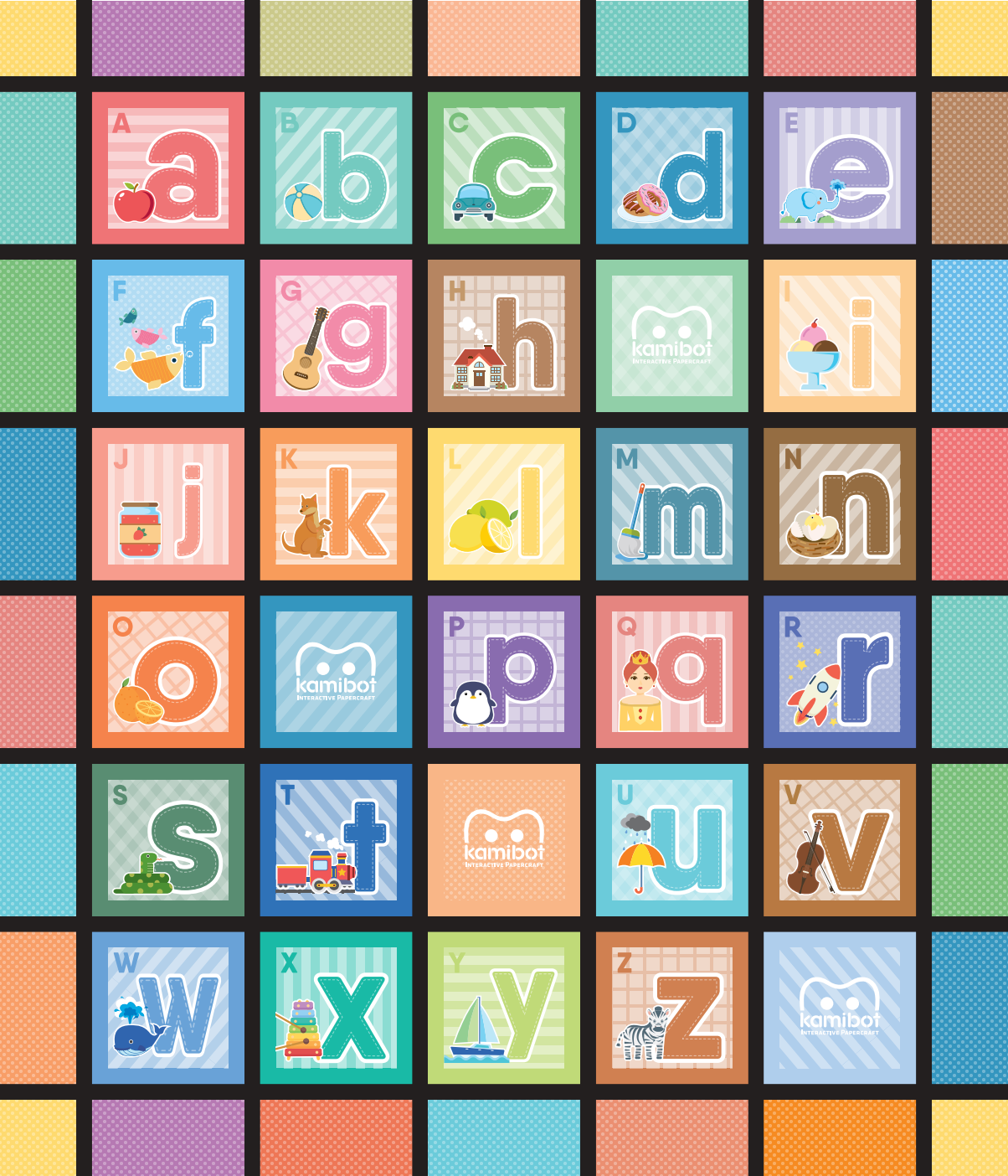 うごかしてみよう
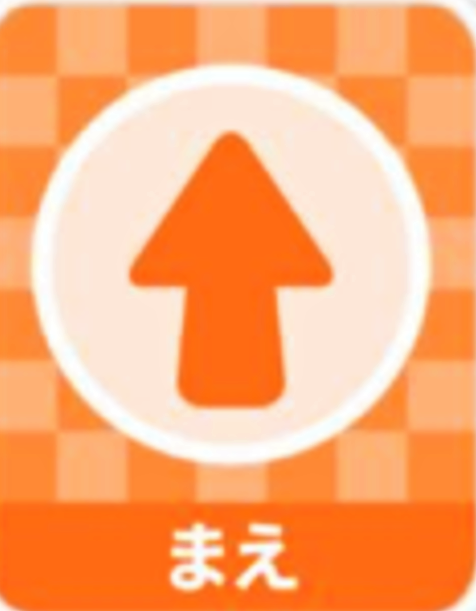 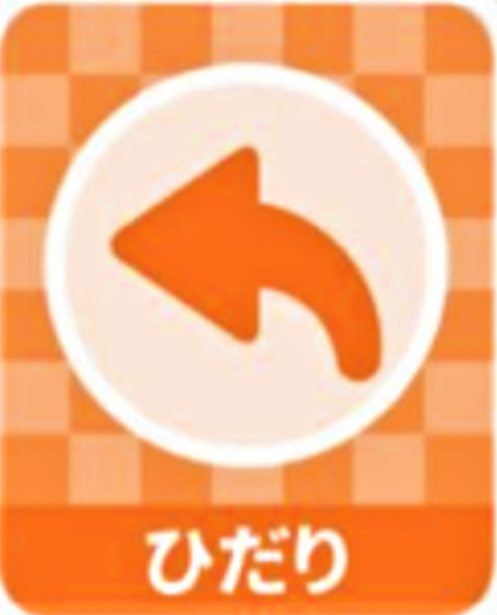 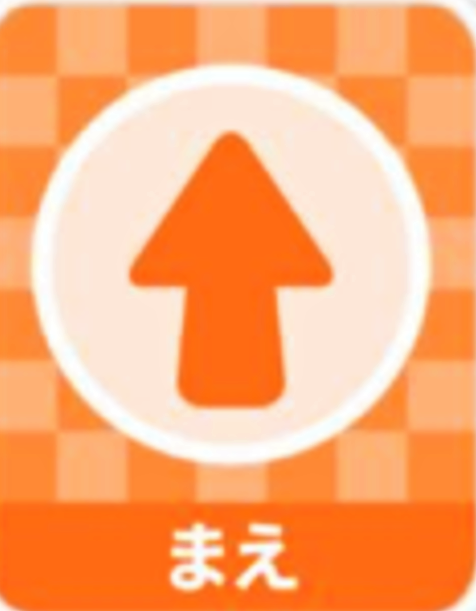 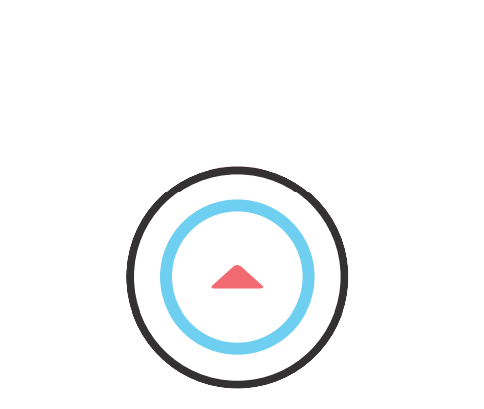 [Speaker Notes: 実際にロボットを動かしてみよう！
 
指示カードは「前」「前」「左」になってるね。
 
スタート地点から「前」「前」「左」ってカードの通り動かした時、ロボットはどこにいてるかな？
そしてどこを向いてるかな～？考えてみて～。
 
どう～？いけたかな？
そしたら正解を前に出すね。「前」「前」「左」だからここで左を向いています。向きに気を付けてね
 
次のページいってみよ～]
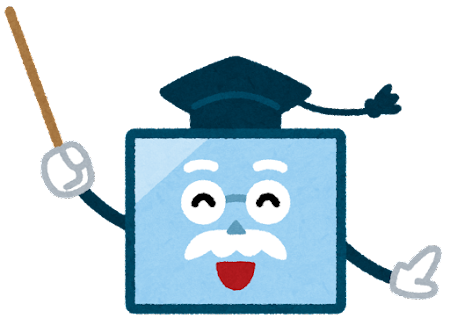 やくそくしよう
しじカード：うごかすカード
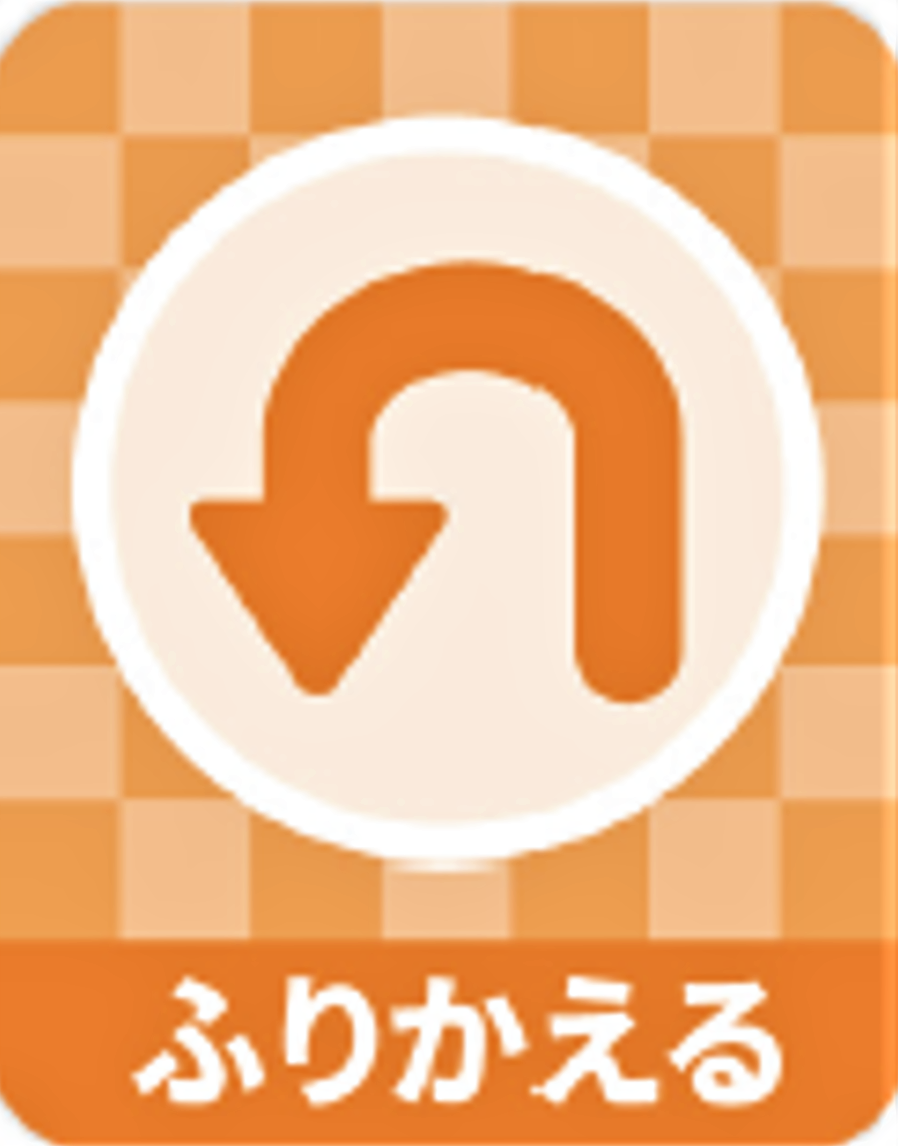 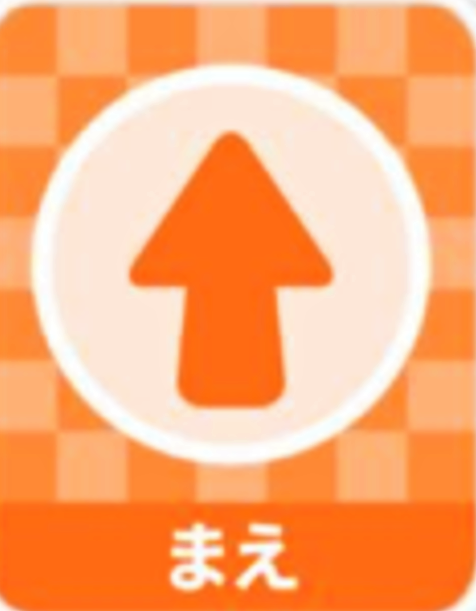 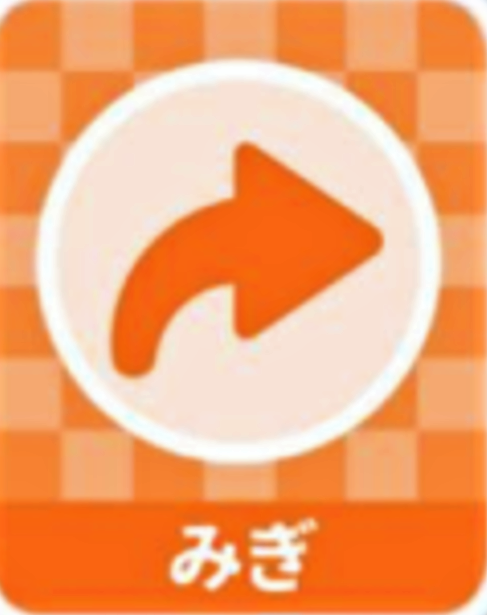 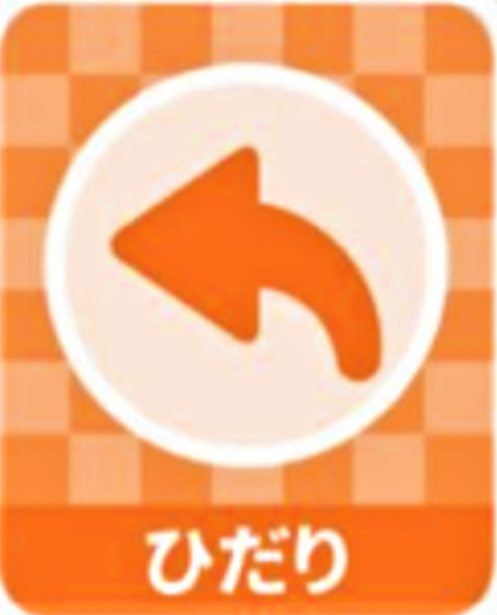 [Speaker Notes: 次は実際にロボットを動かす時に使う指示カードを説明するね

「前」は一つ進む、
「左」は左を向くだけ、進みません
「右」は右を向くだけ、これを進みません
「振り返る」は振り返るだけ、これも進まないよ～
(動きを入れて説明するとわかりやすい)
 
これを覚えてね
 
そしたら下のページを見てみて～]
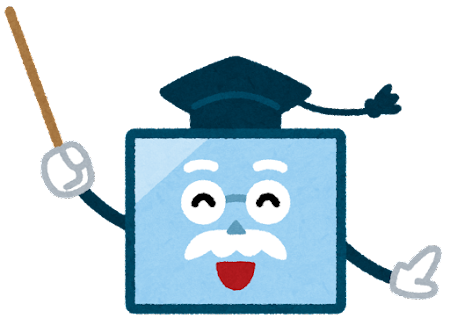 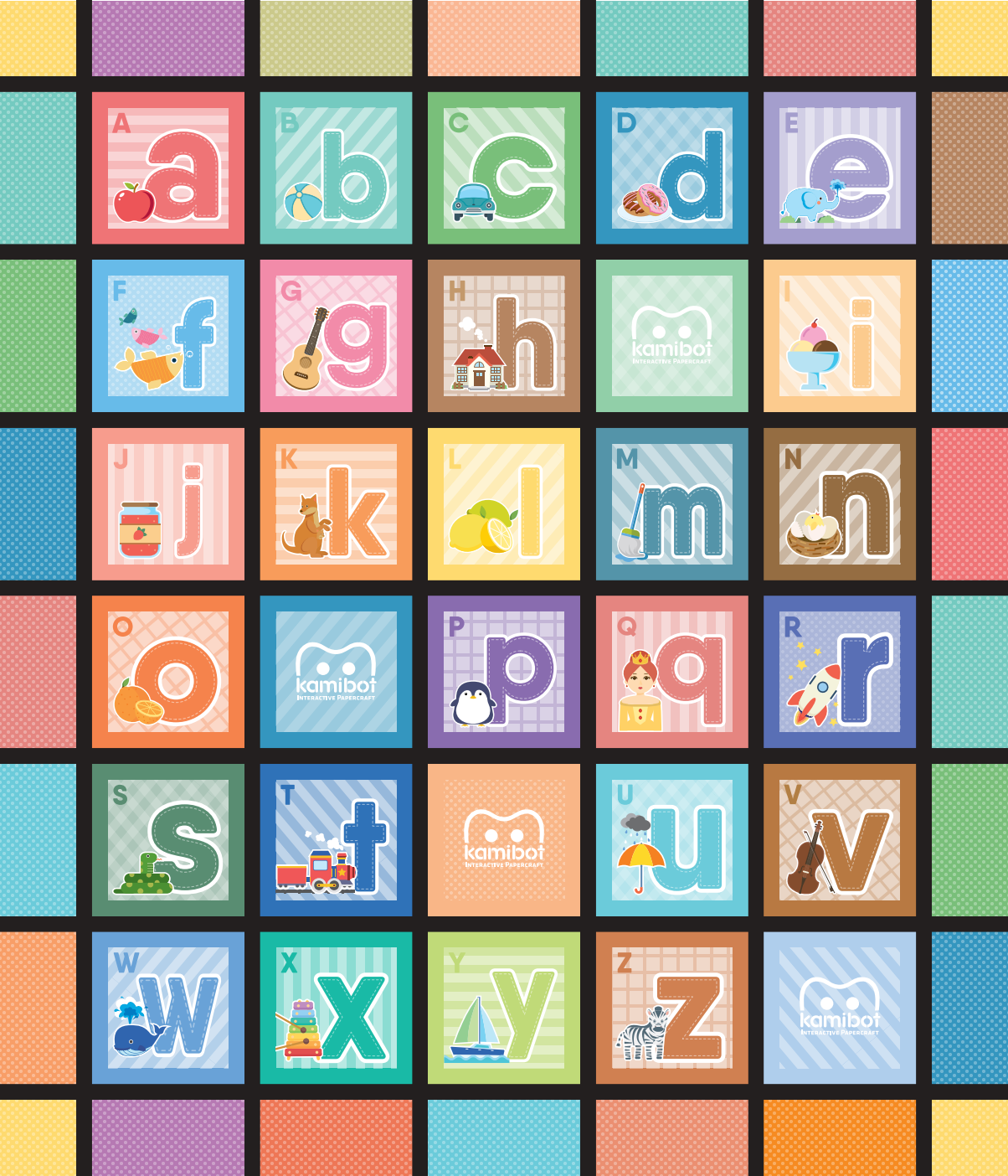 うごかしてみよう
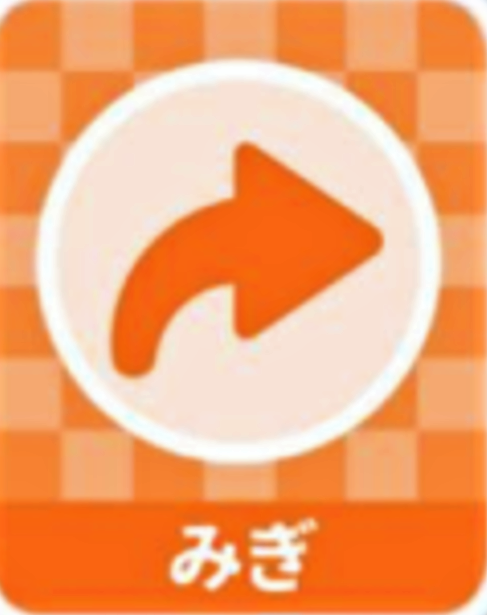 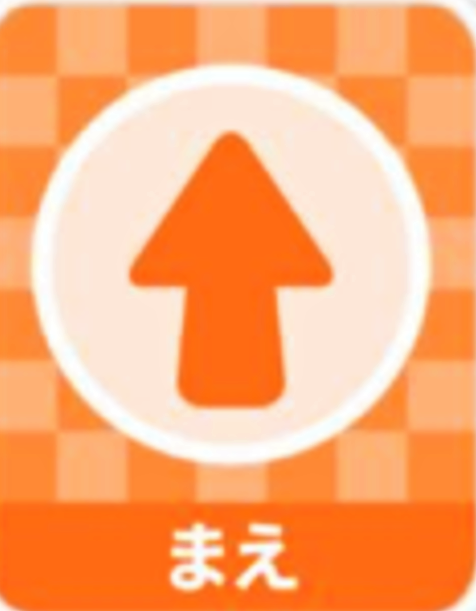 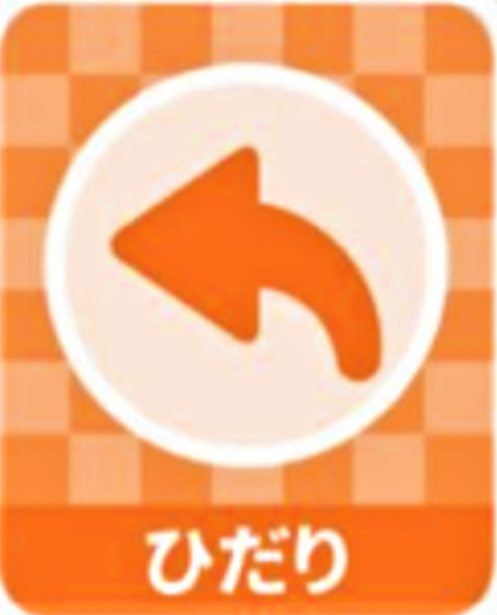 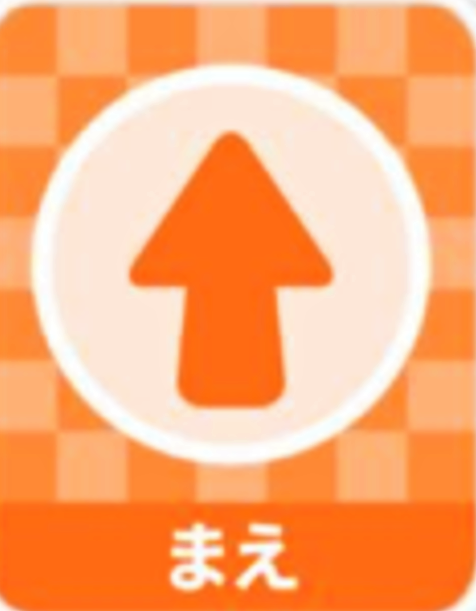 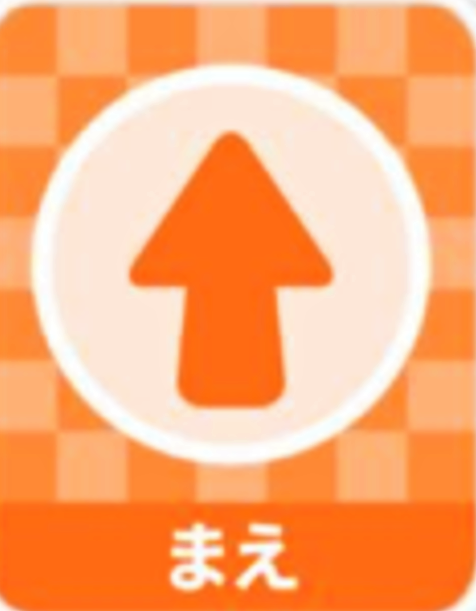 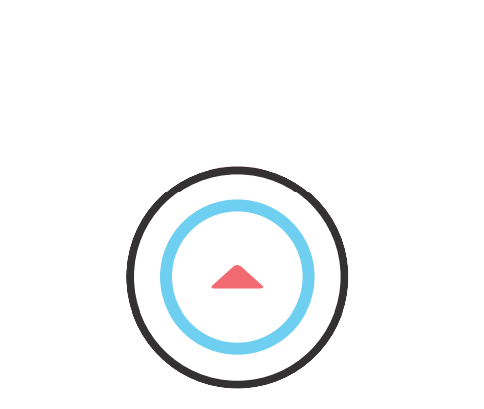 [Speaker Notes: また少し難しくなるよ。
 
今度は「前」「左」「前」「右」「前」だね
ロボットはどこを向いてどこにいてるかな～？
右や左のカードに注意してね
 
どう？いけたかな？？
 
そしたら、次のページいってみよ～]
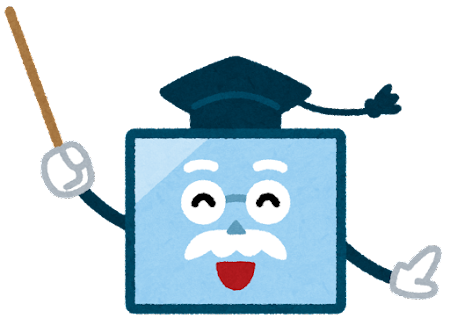 やくそくしよう
しじカード：うごかすカード
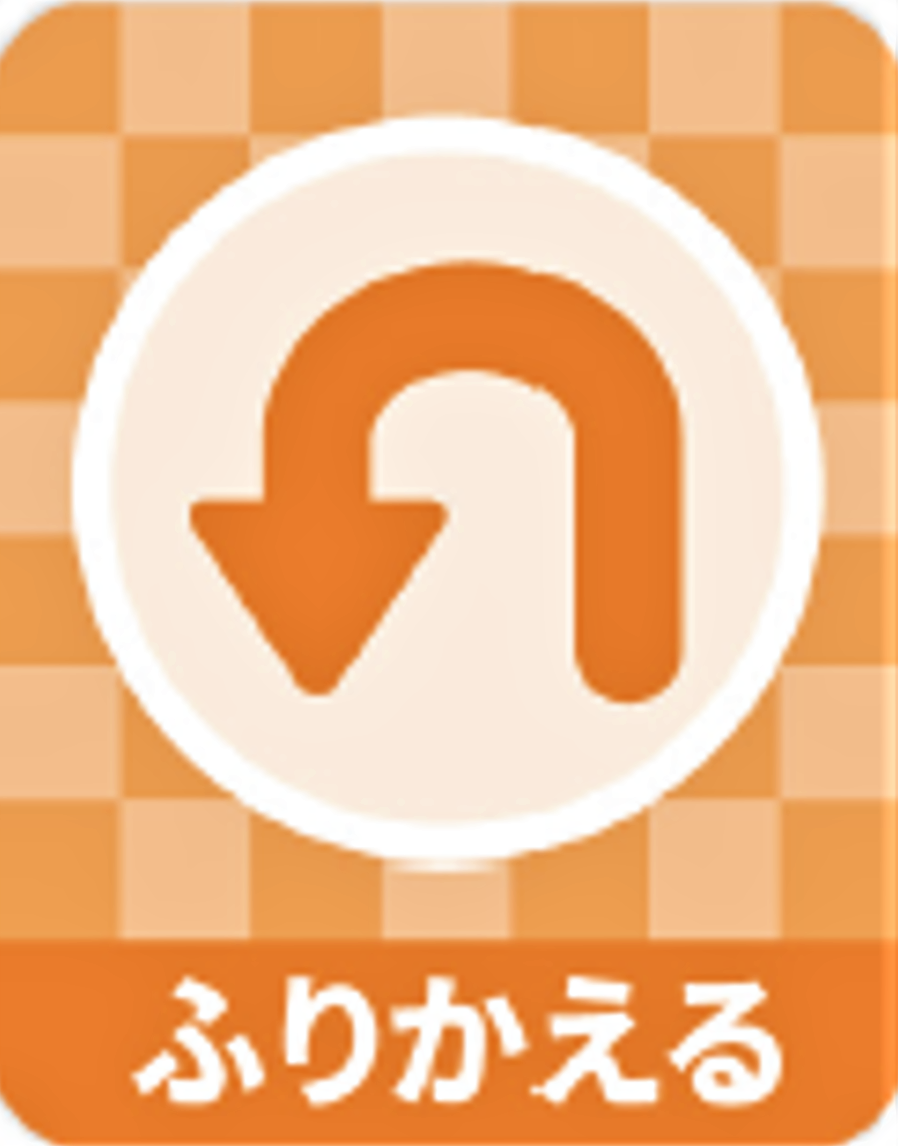 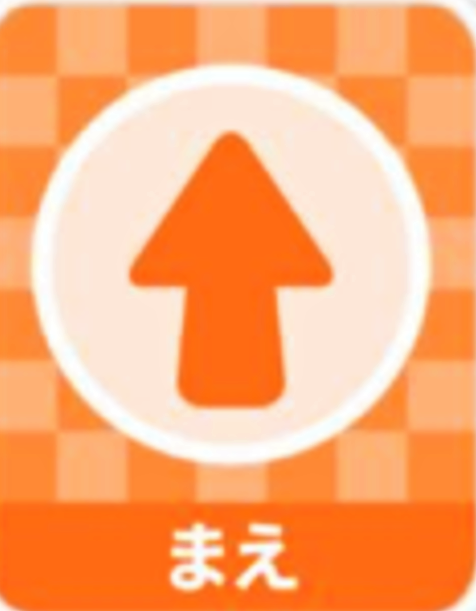 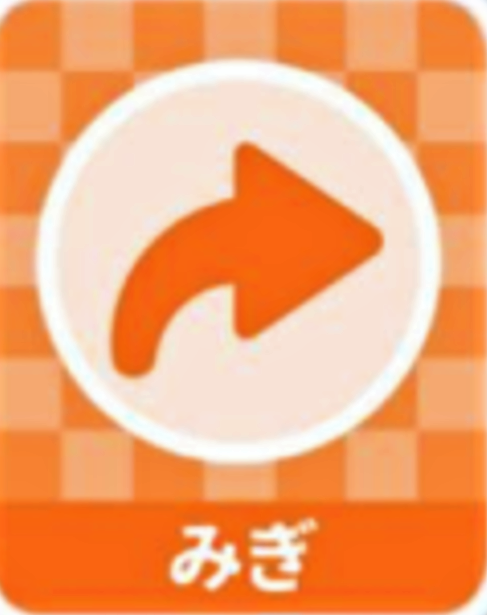 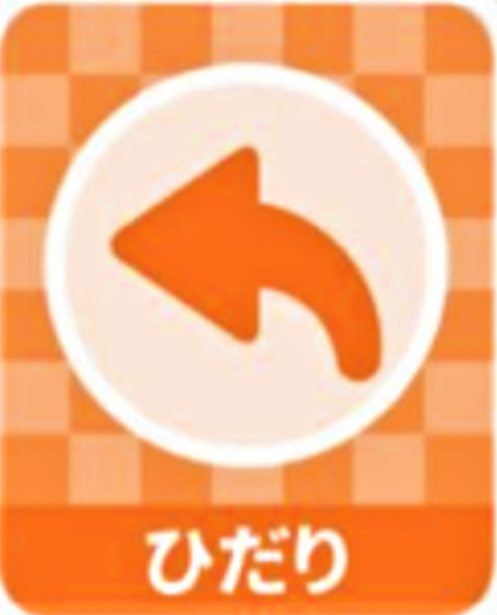 [Speaker Notes: 次は実際にロボットを動かす時に使う指示カードを説明するね

「前」は一つ進む、
「左」は左を向くだけ、進みません
「右」は右を向くだけ、これを進みません
「振り返る」は振り返るだけ、これも進まないよ～
(動きを入れて説明するとわかりやすい)
 
これを覚えてね
 
そしたら下のページを見てみて～]
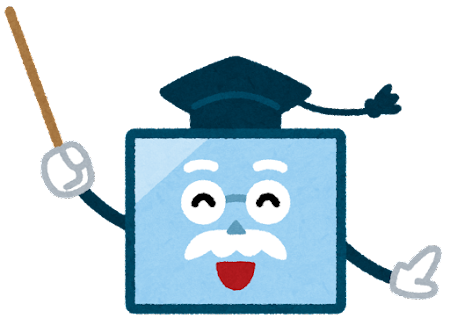 しじをかいてみよう
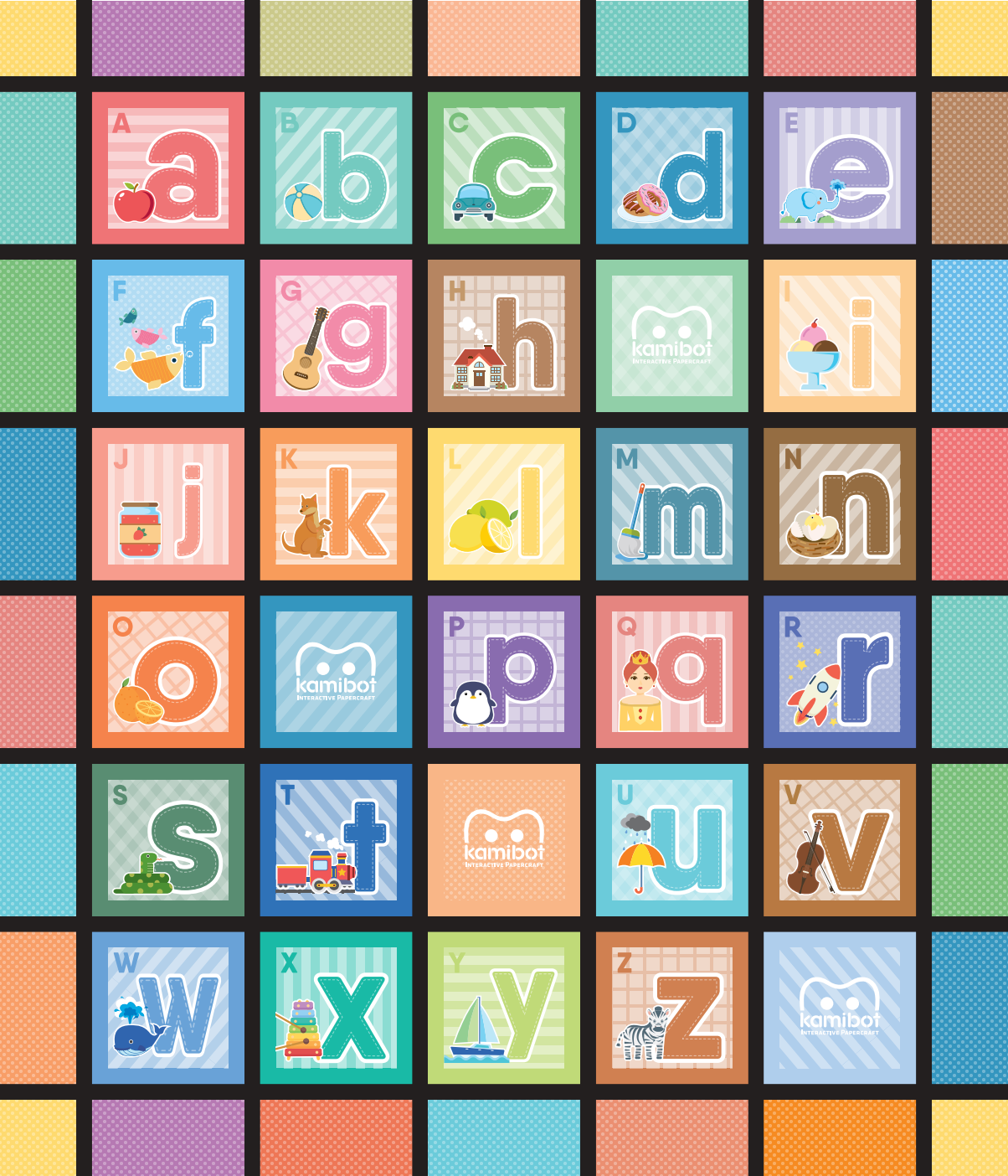 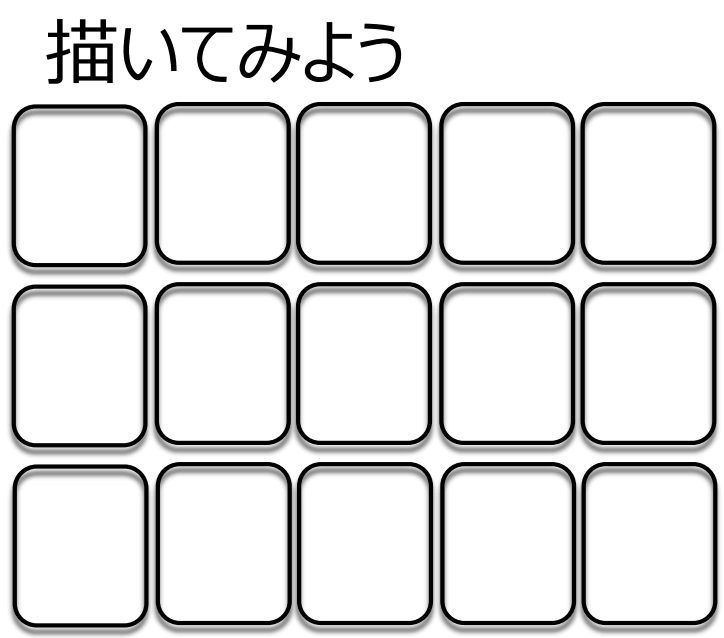 ６
５
７
４
８
１
３
２
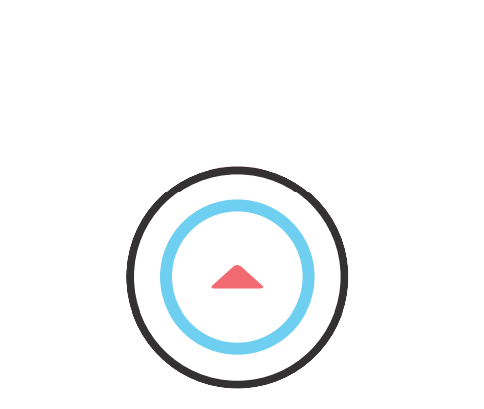 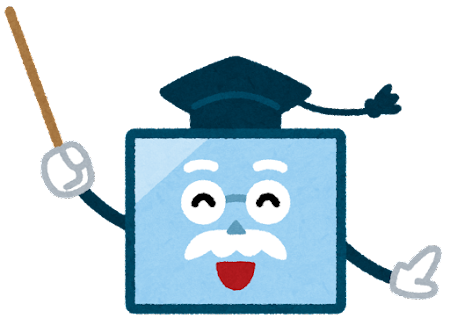 やくそくしよう
しじカード：うごかすカード
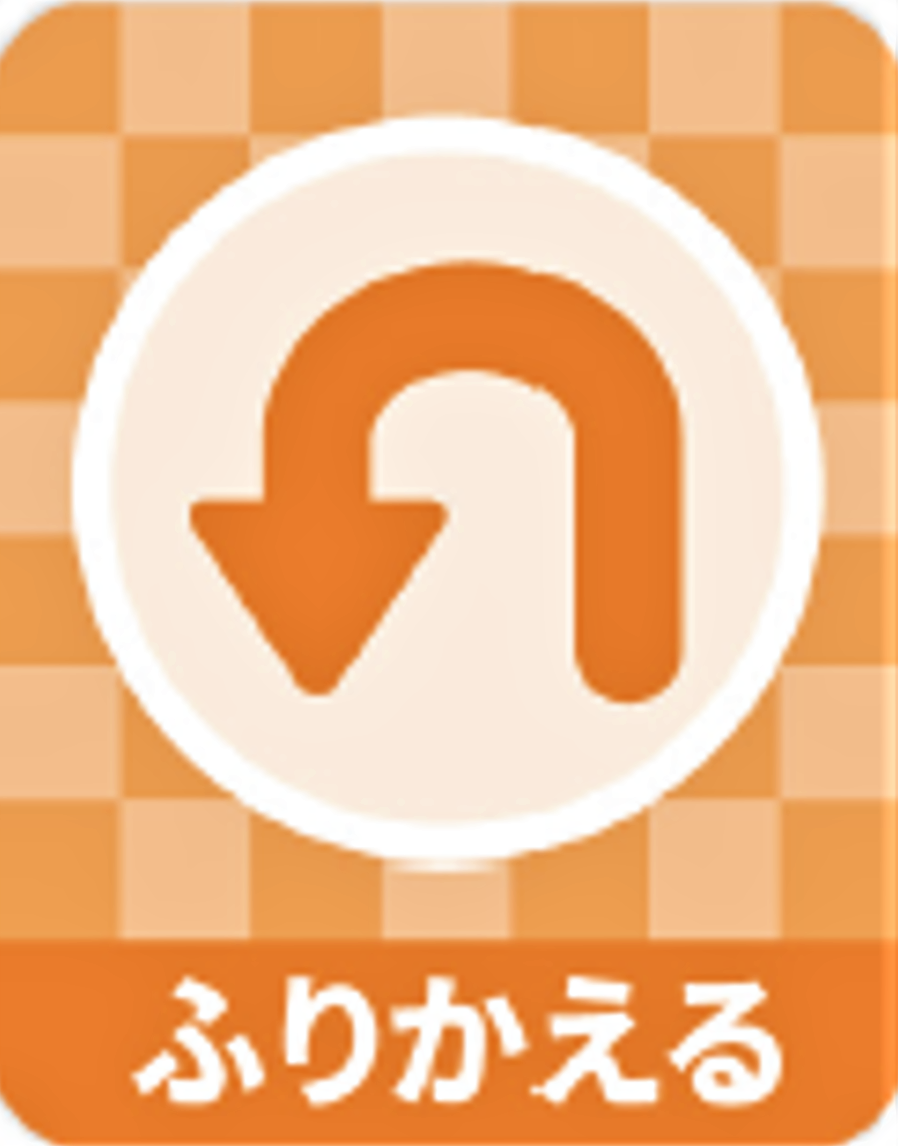 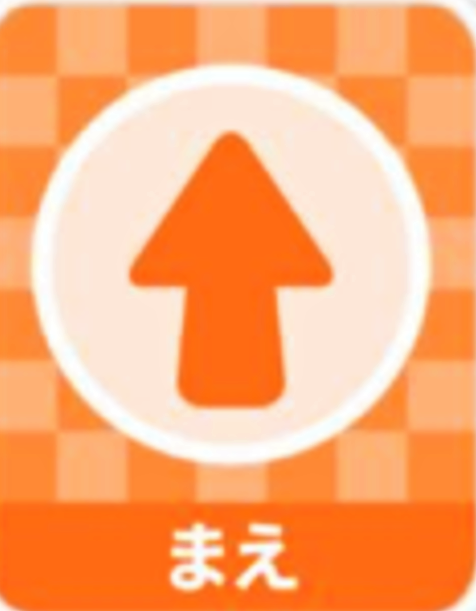 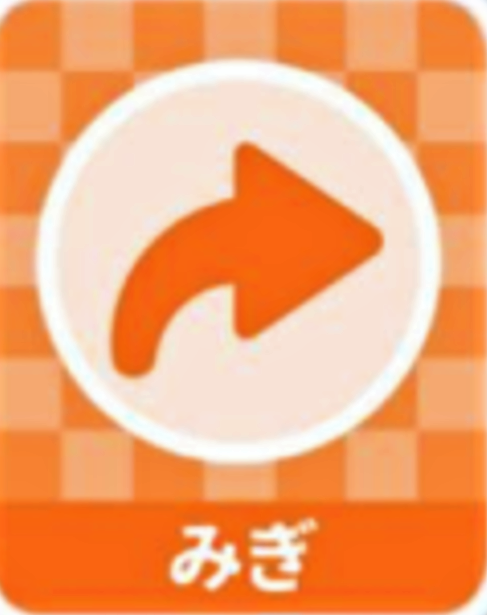 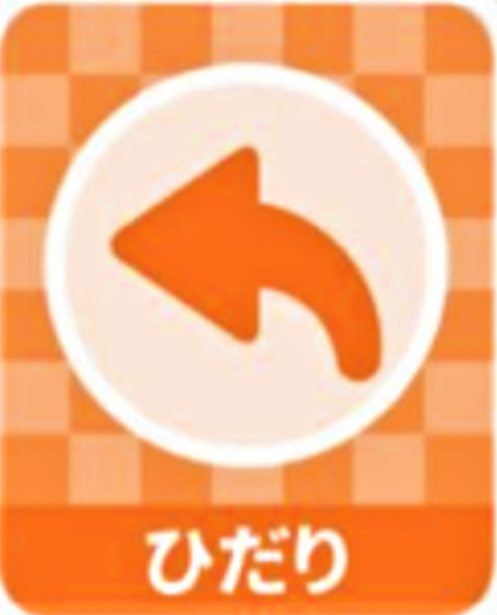 [Speaker Notes: 次は実際にロボットを動かす時に使う指示カードを説明するね

「前」は一つ進む、
「左」は左を向くだけ、進みません
「右」は右を向くだけ、これを進みません
「振り返る」は振り返るだけ、これも進まないよ～
(動きを入れて説明するとわかりやすい)
 
これを覚えてね
 
そしたら下のページを見てみて～]
３級
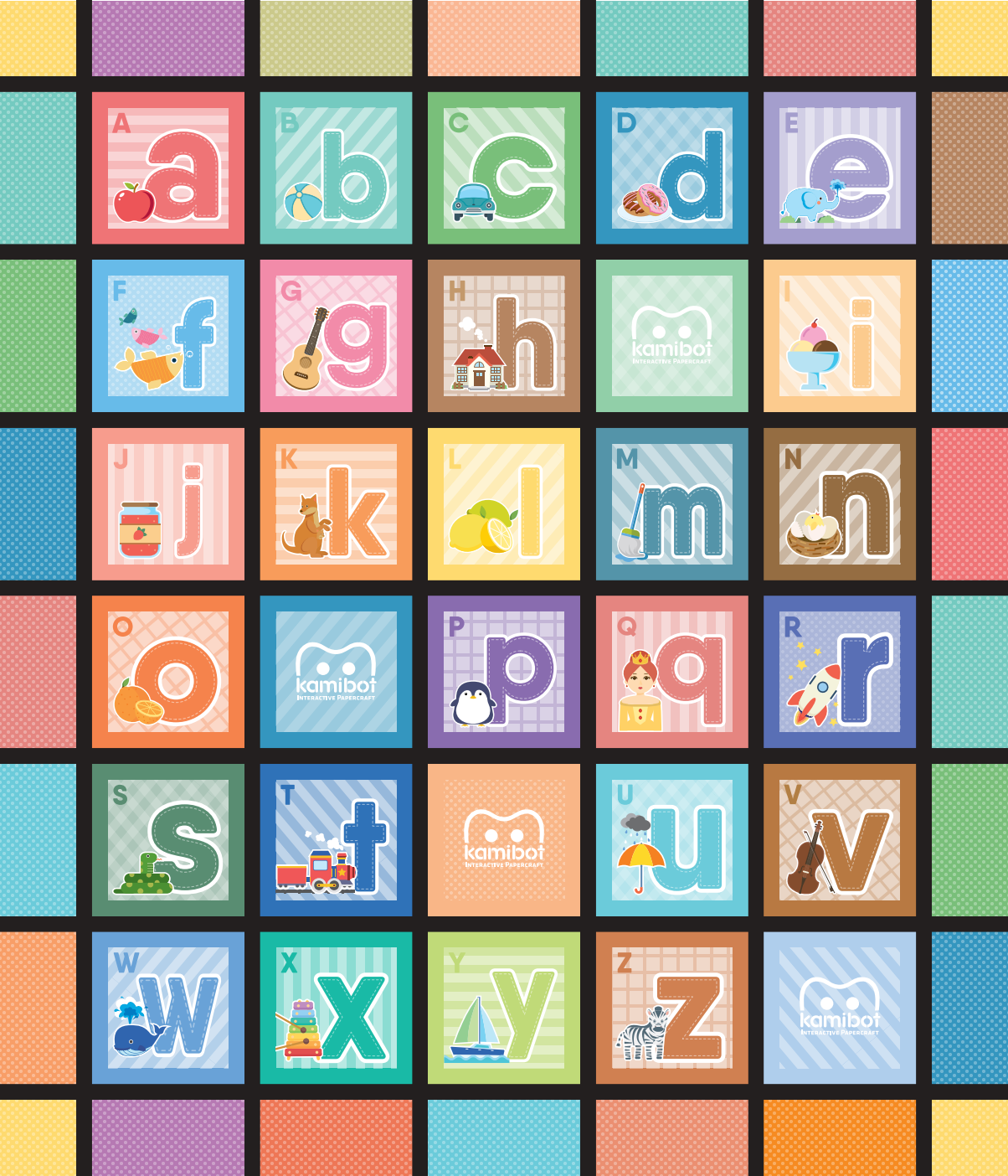 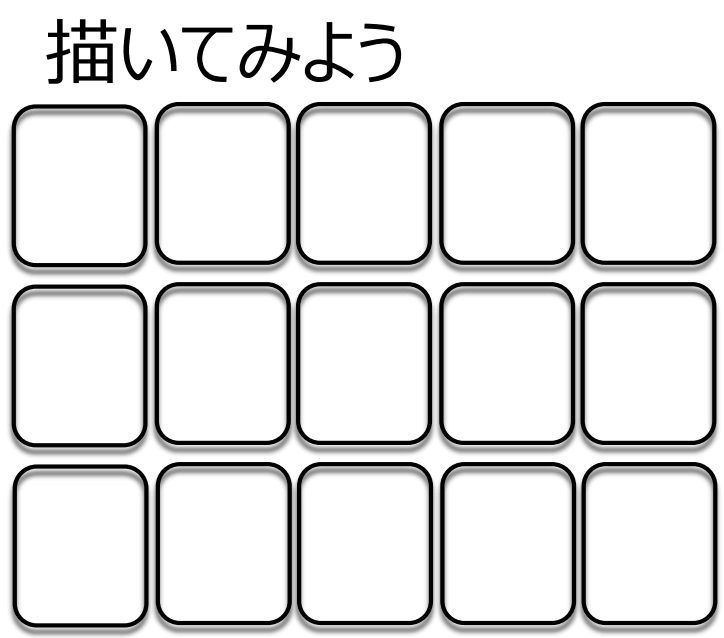 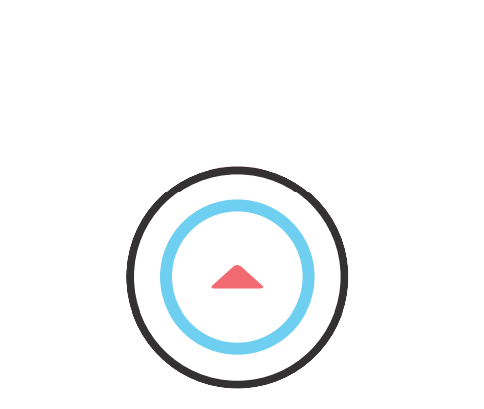 ２級
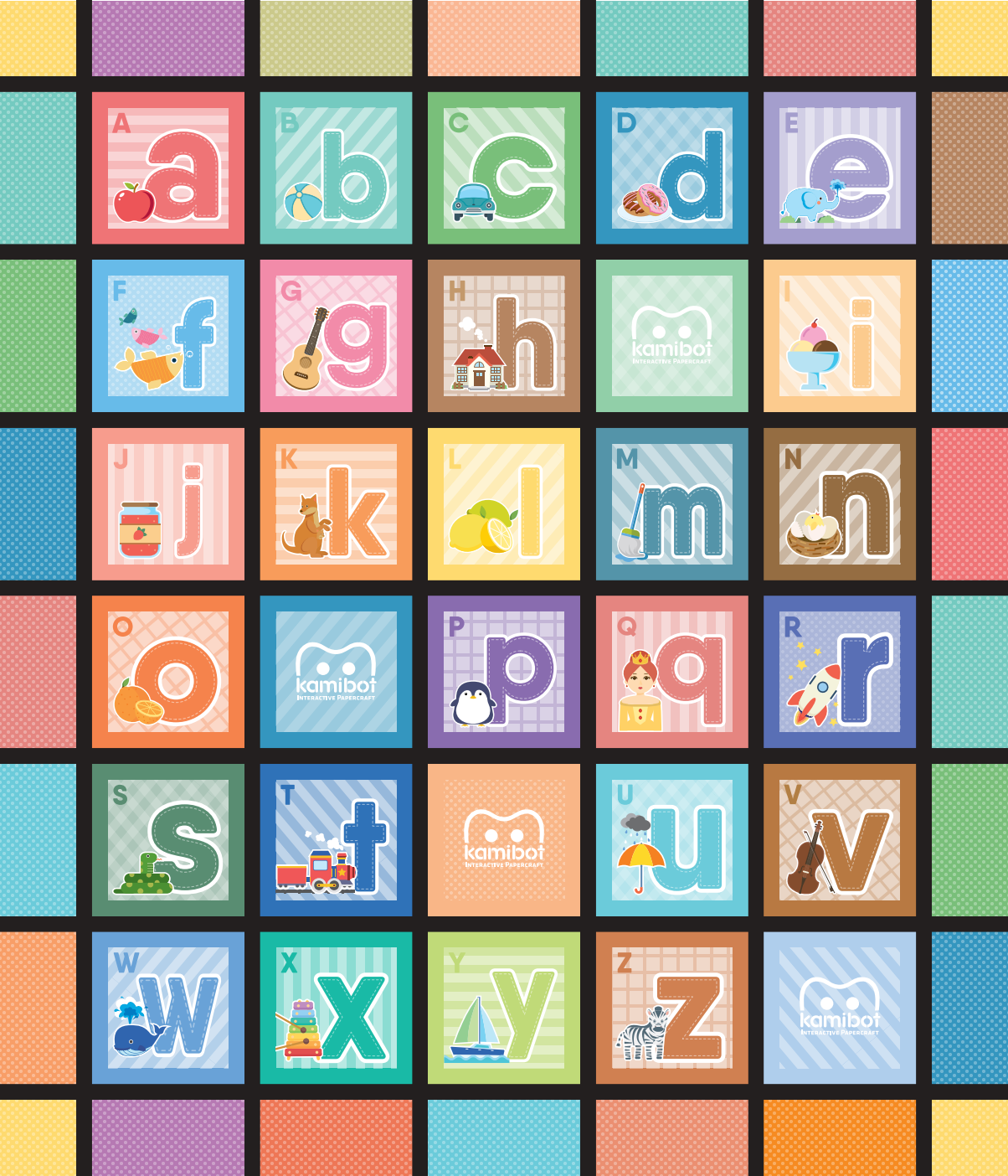 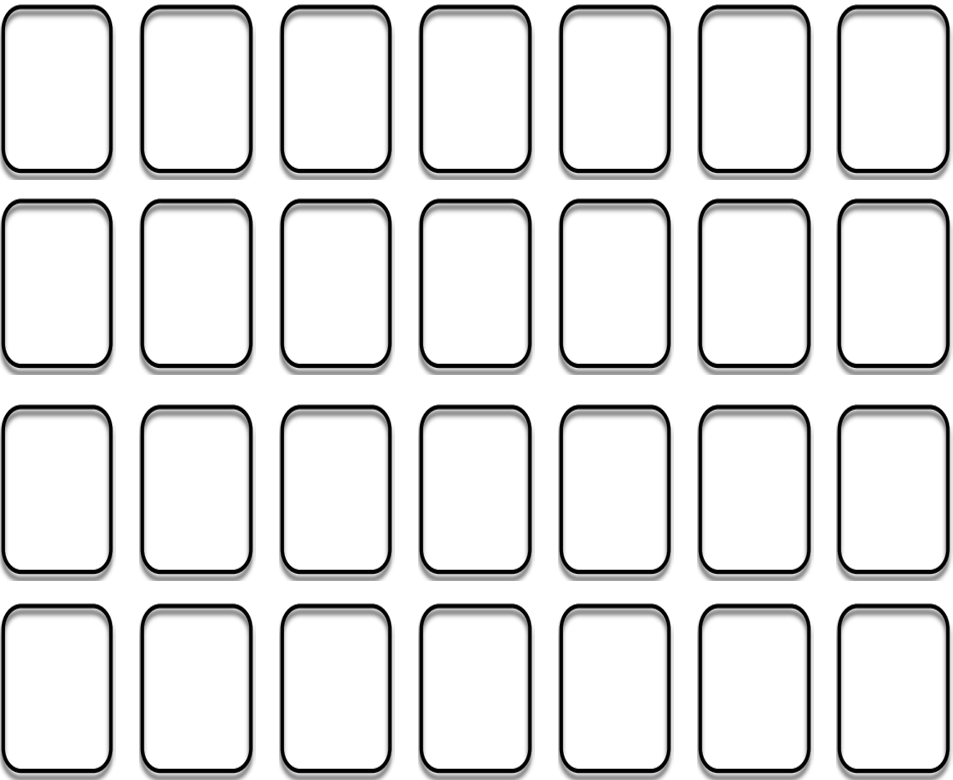 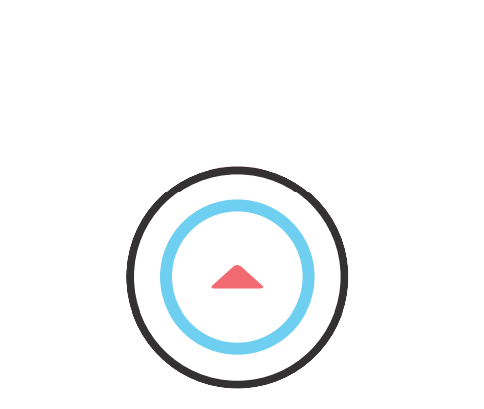 １級
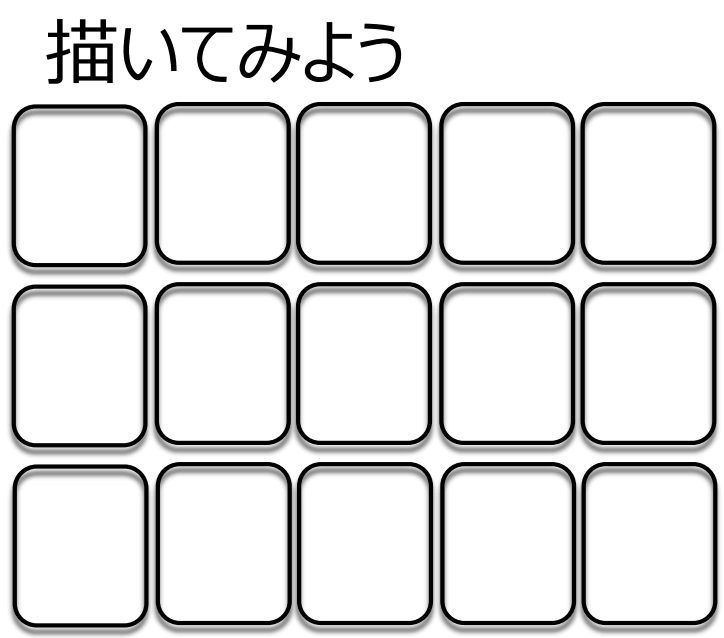 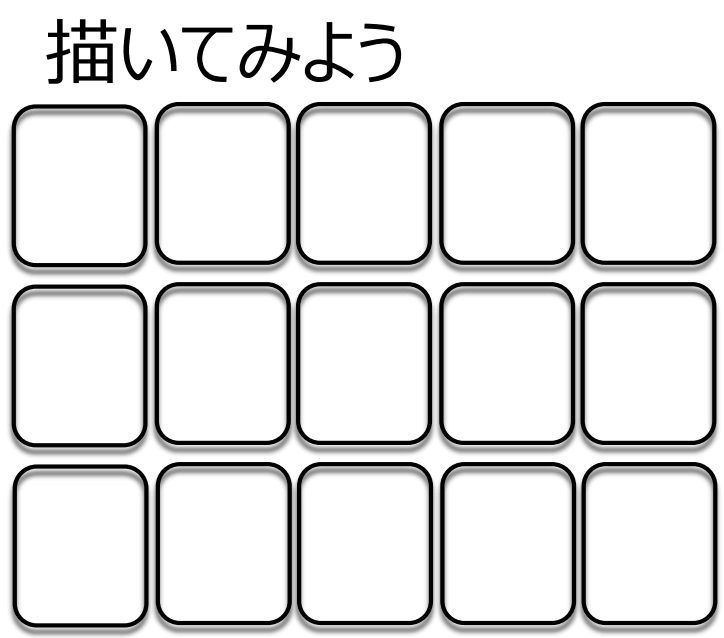 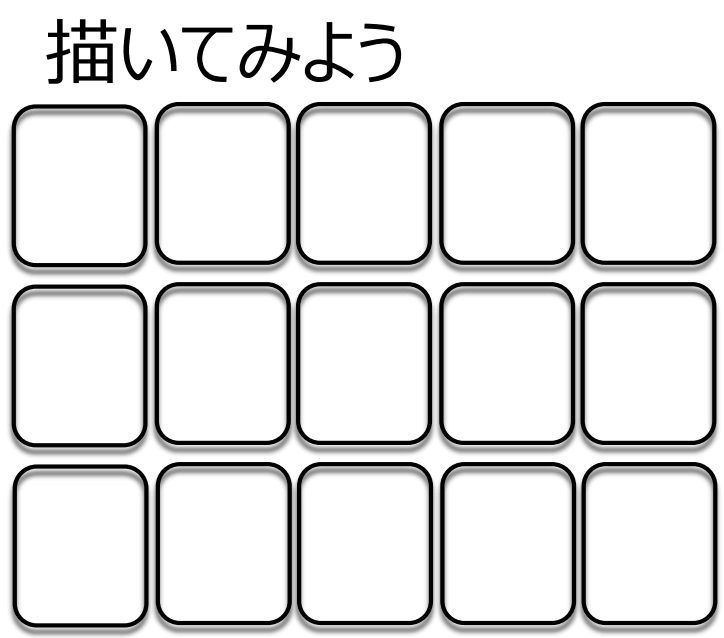 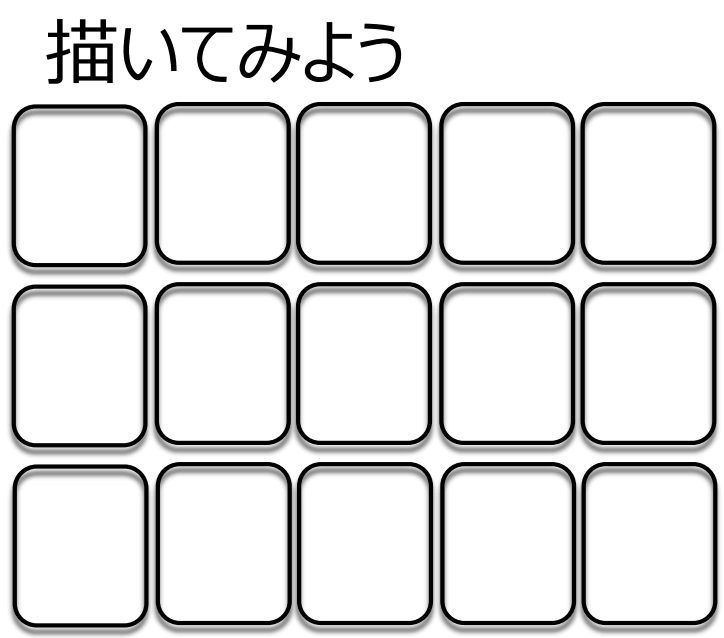 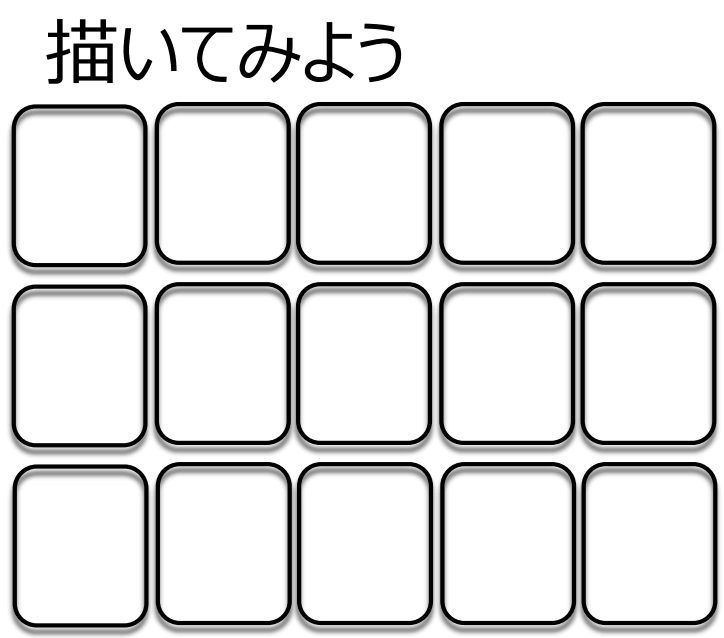 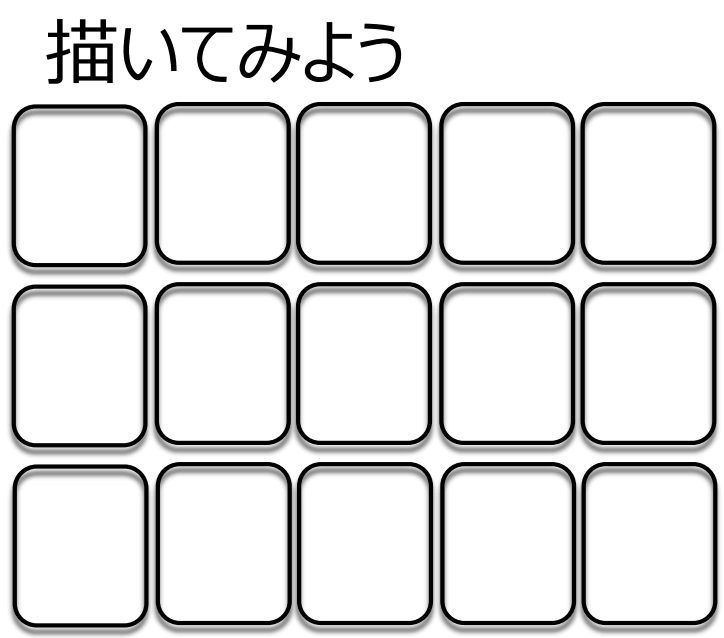 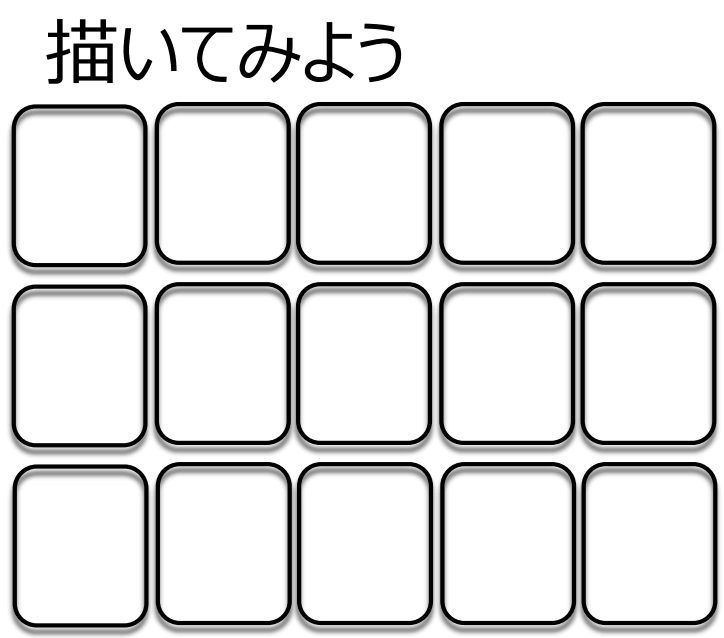 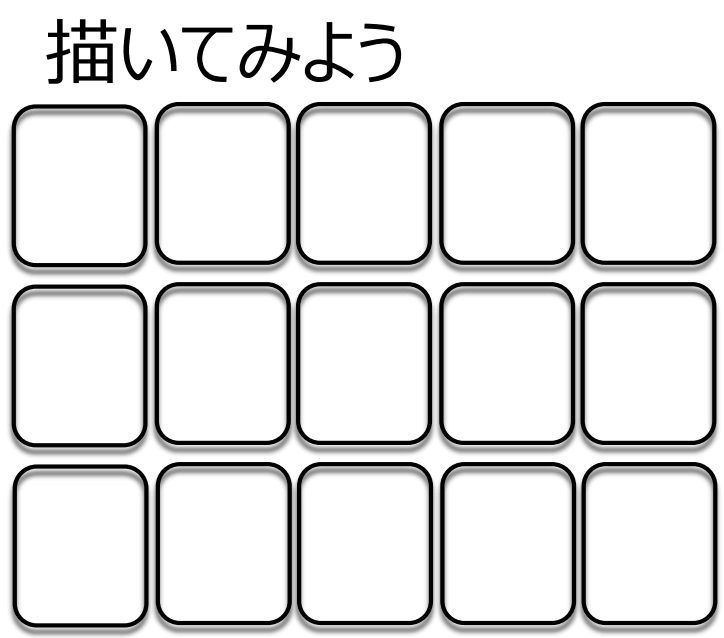 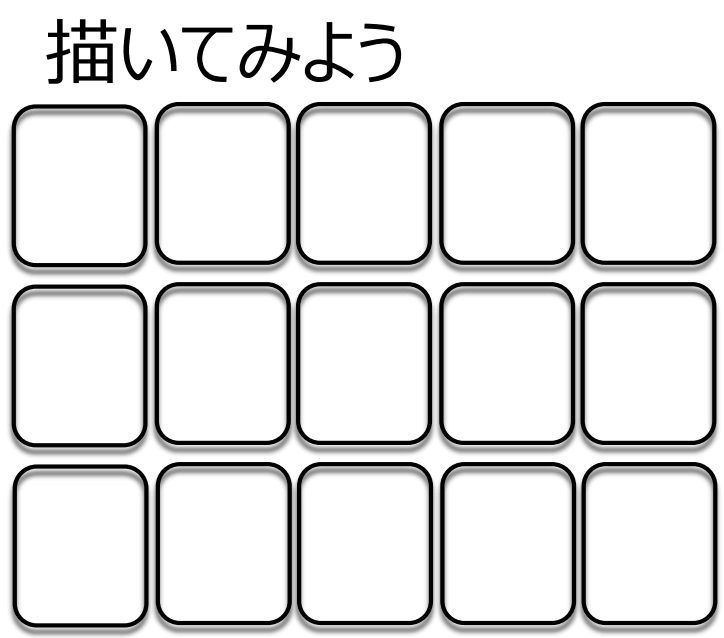 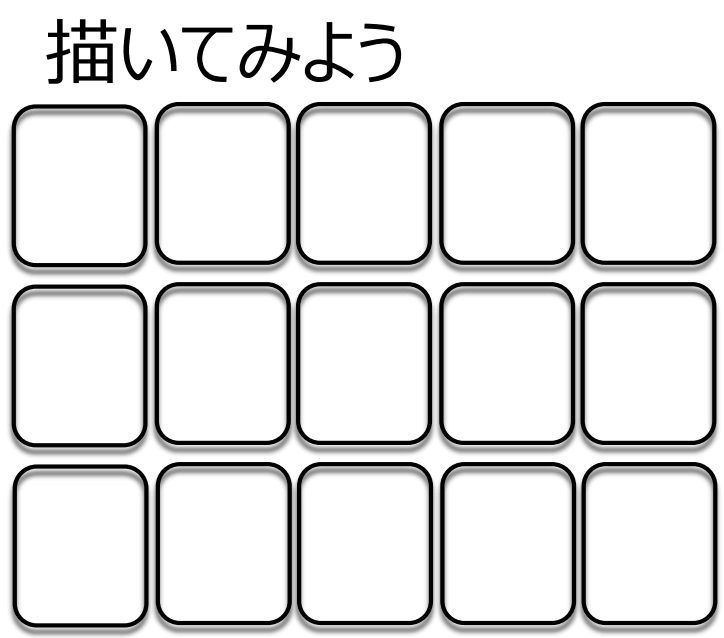 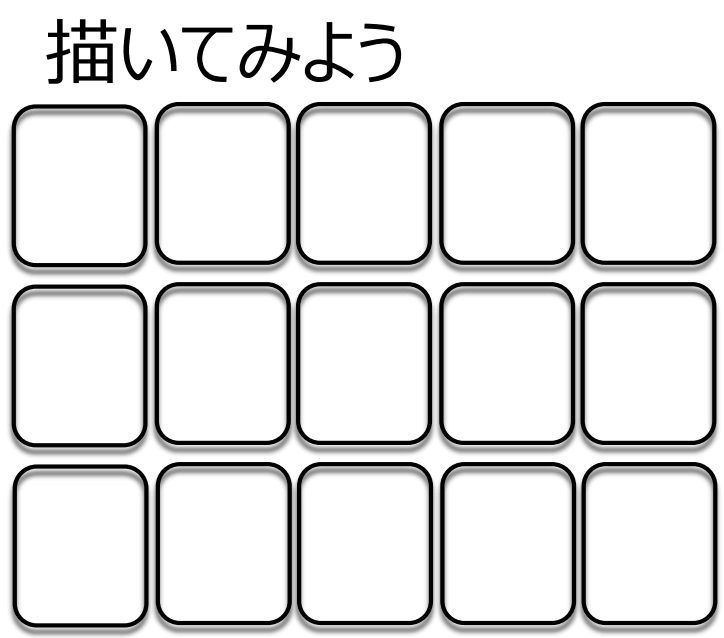 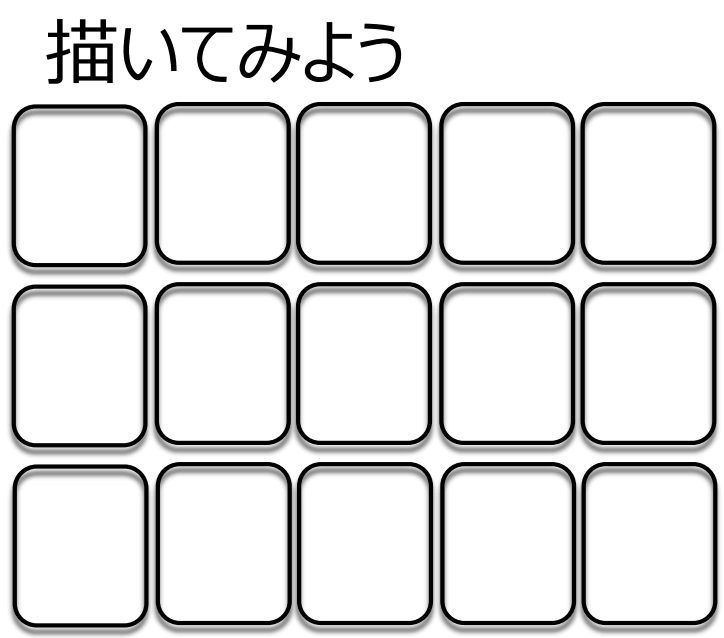 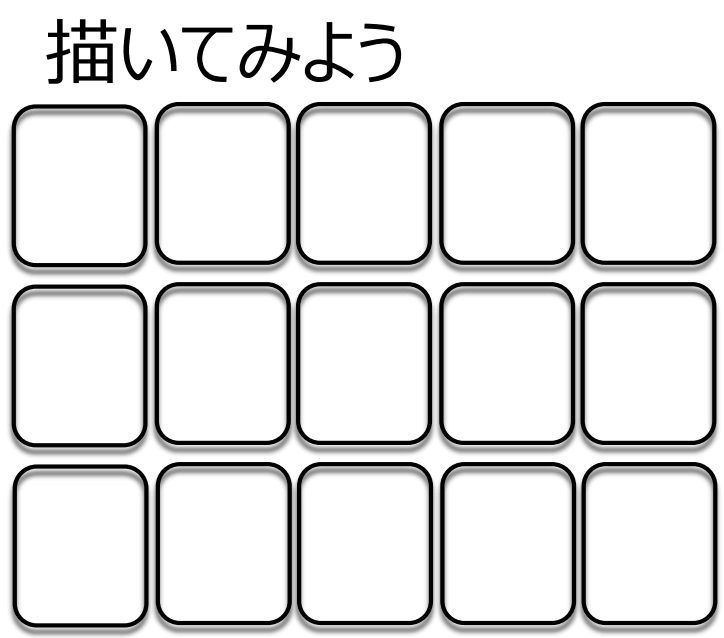 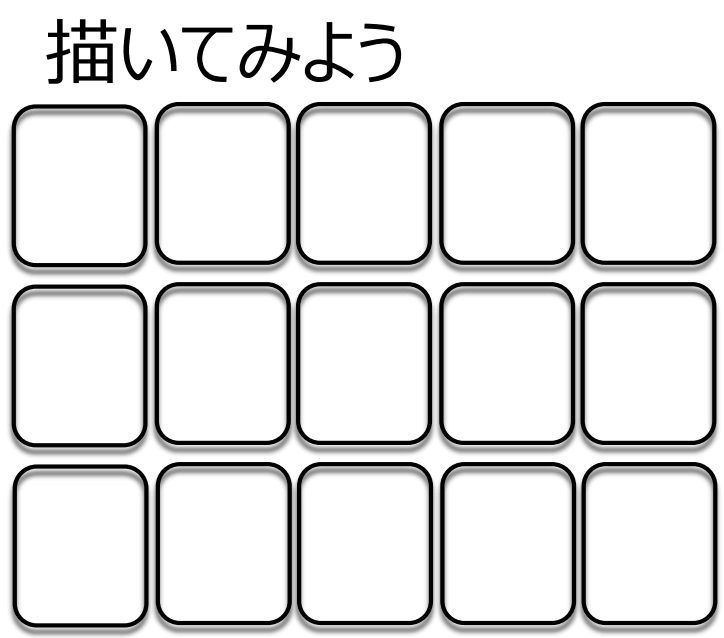 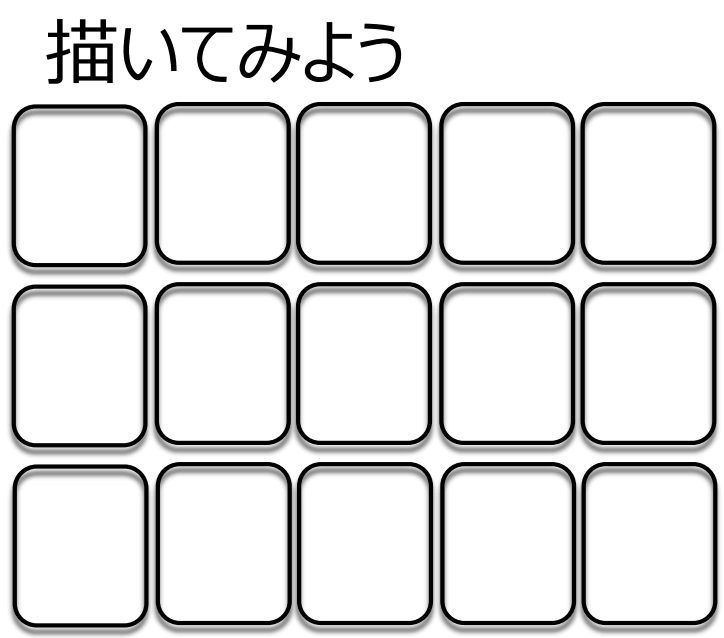 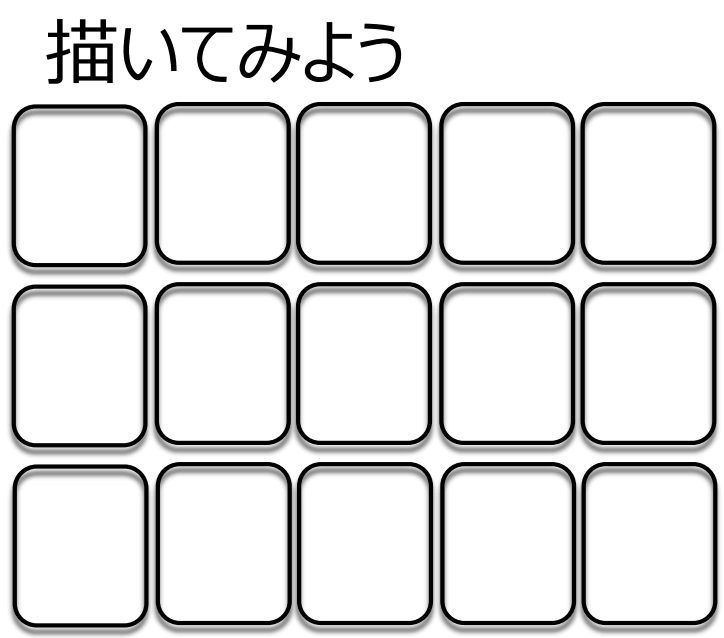 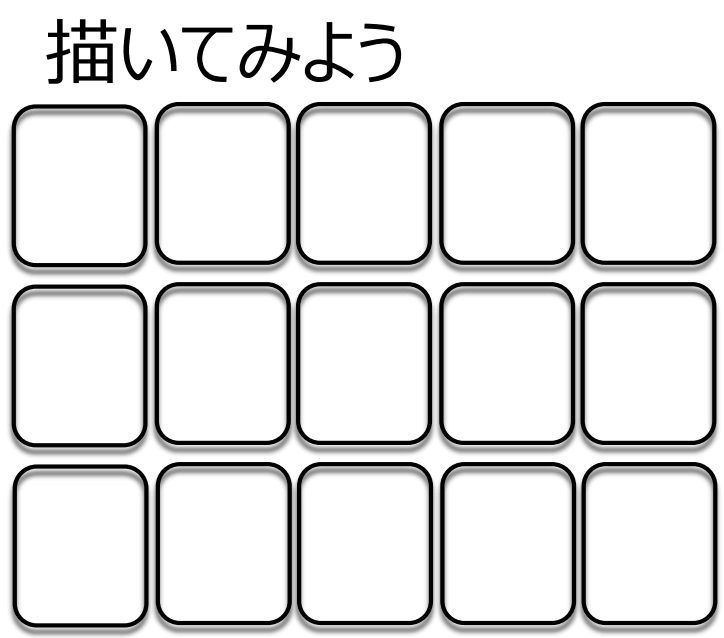 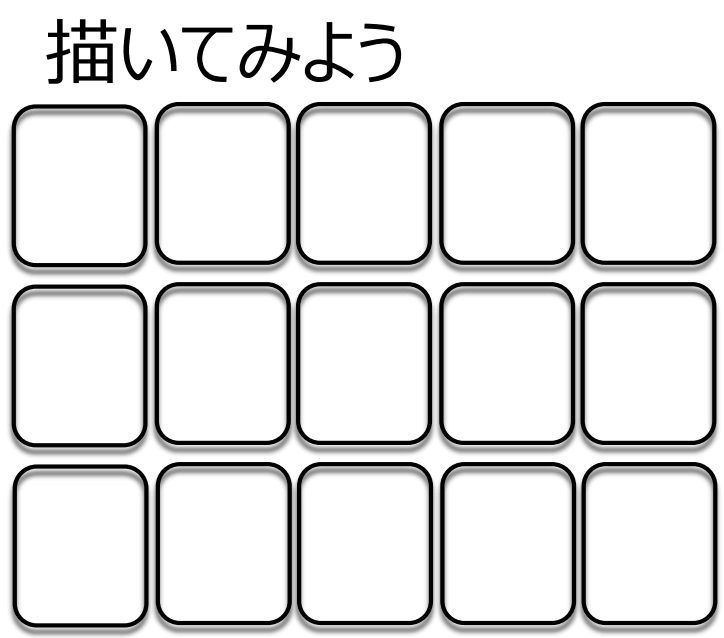 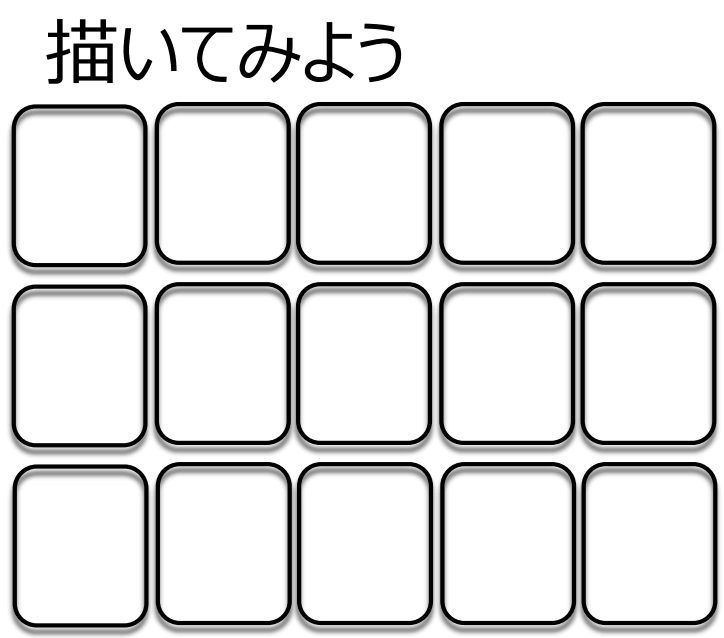 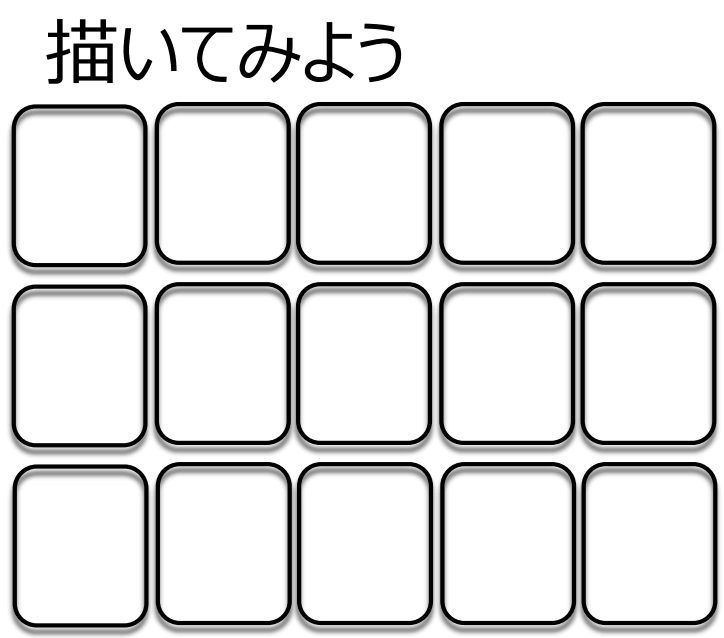 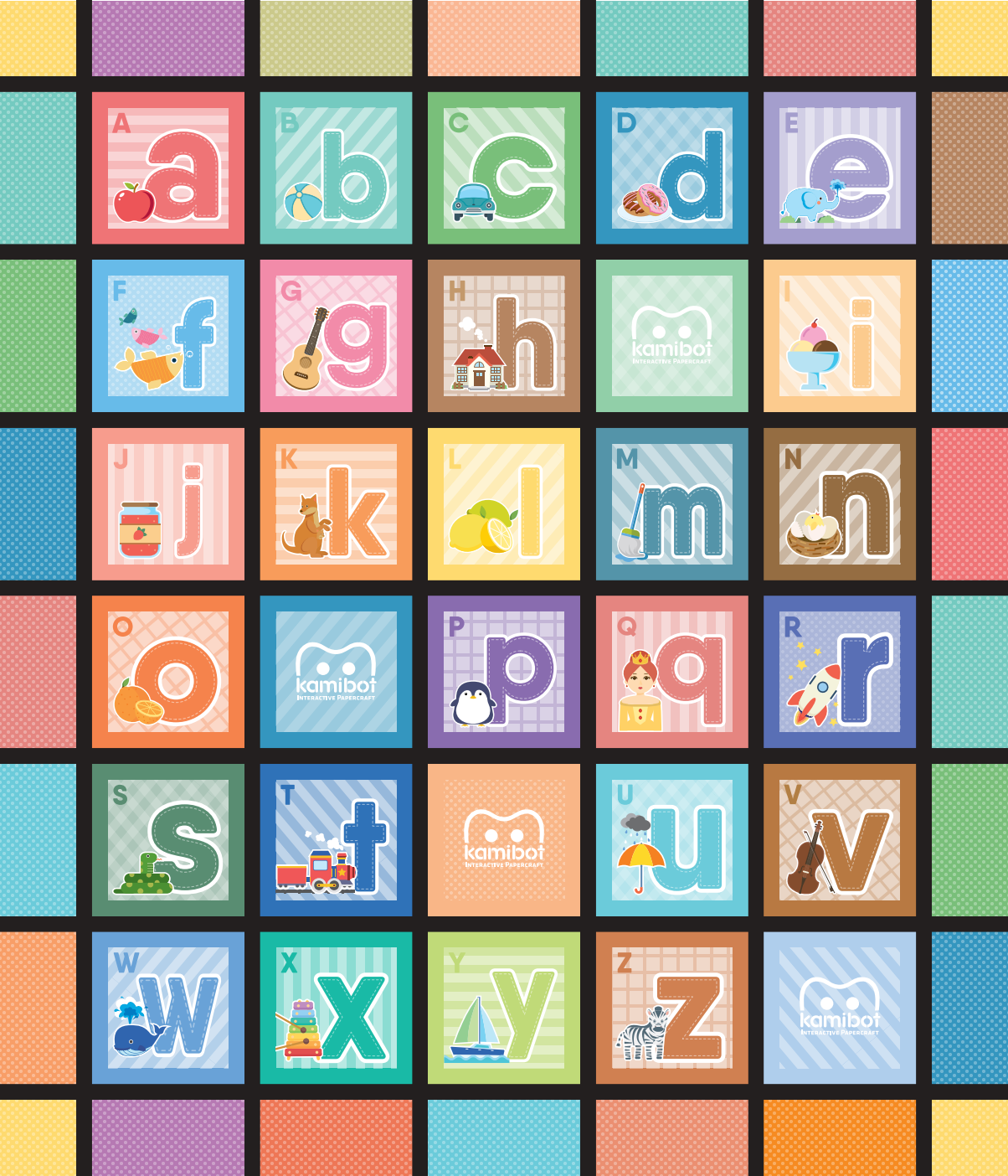 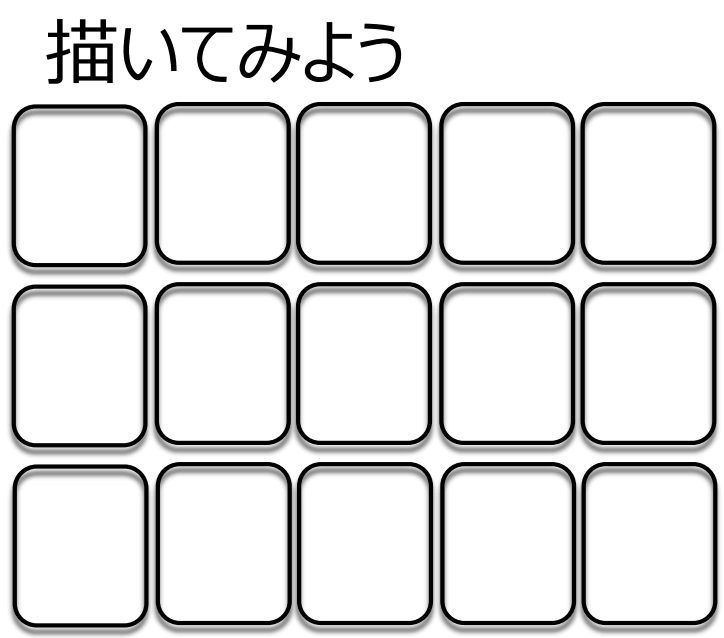 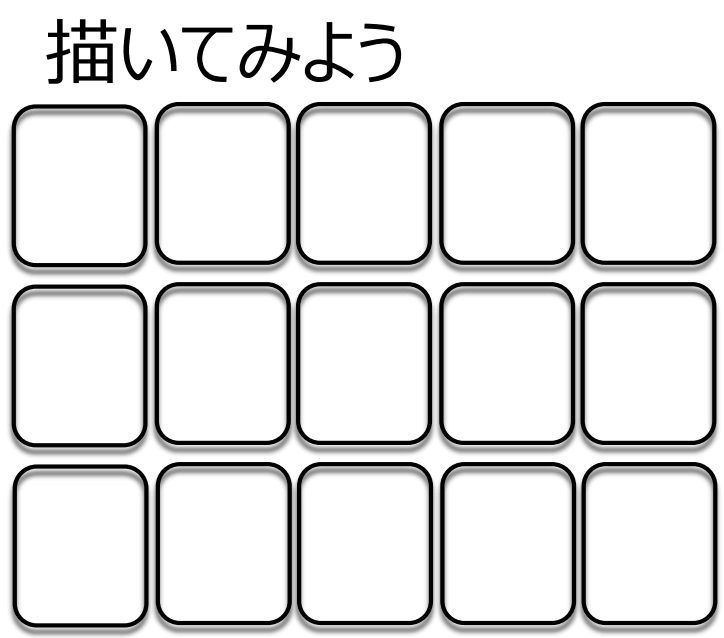 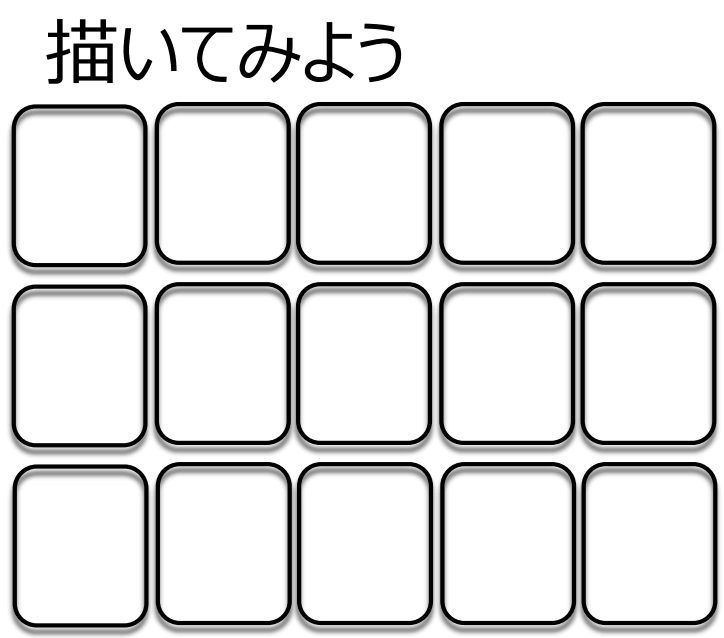 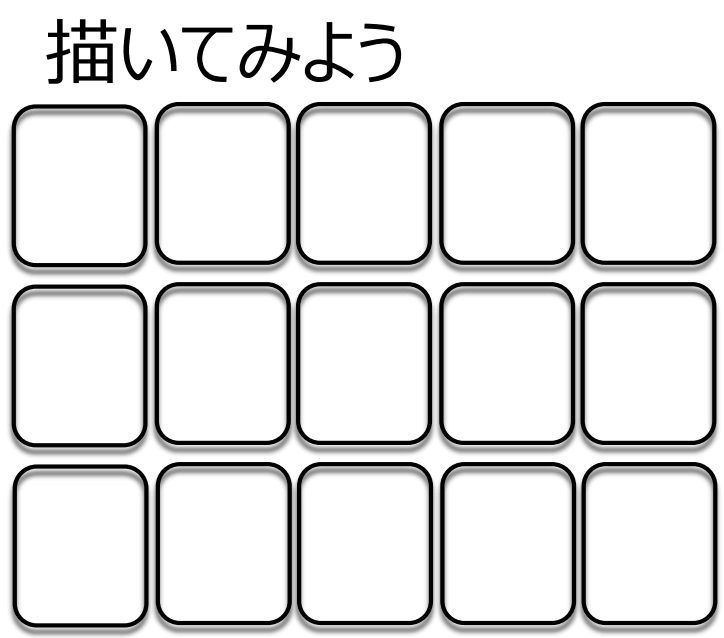 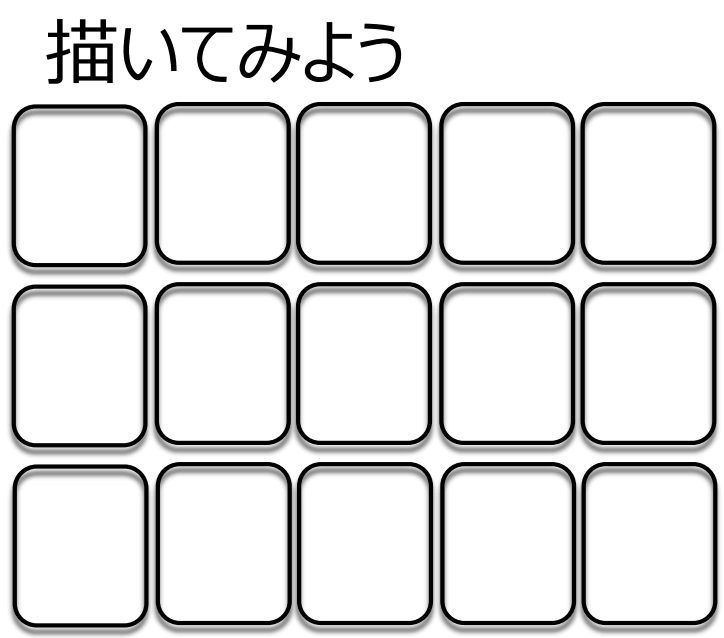 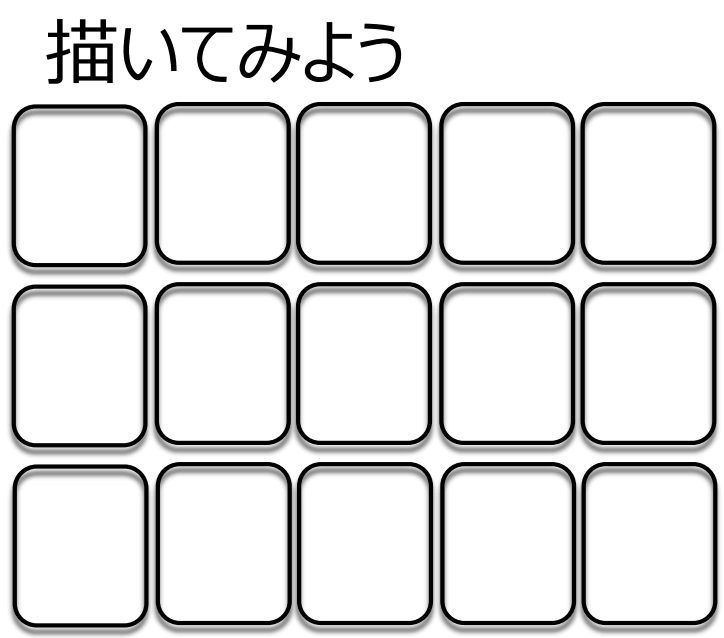 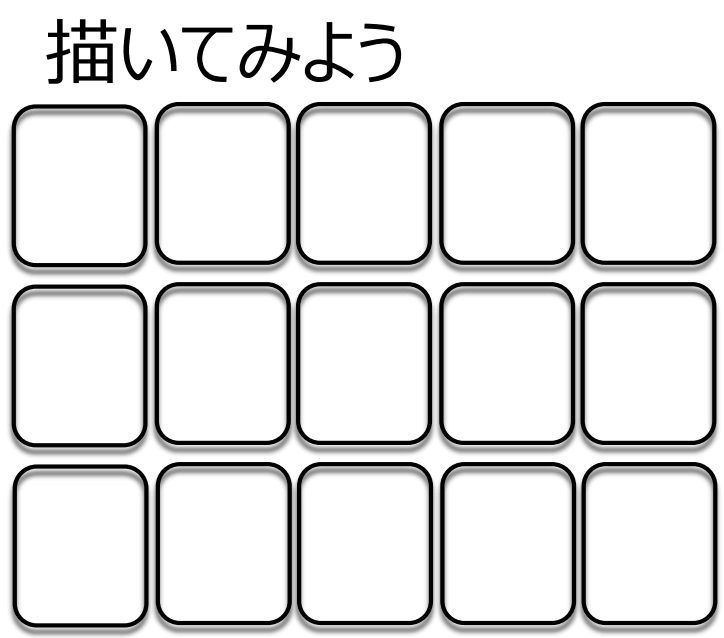 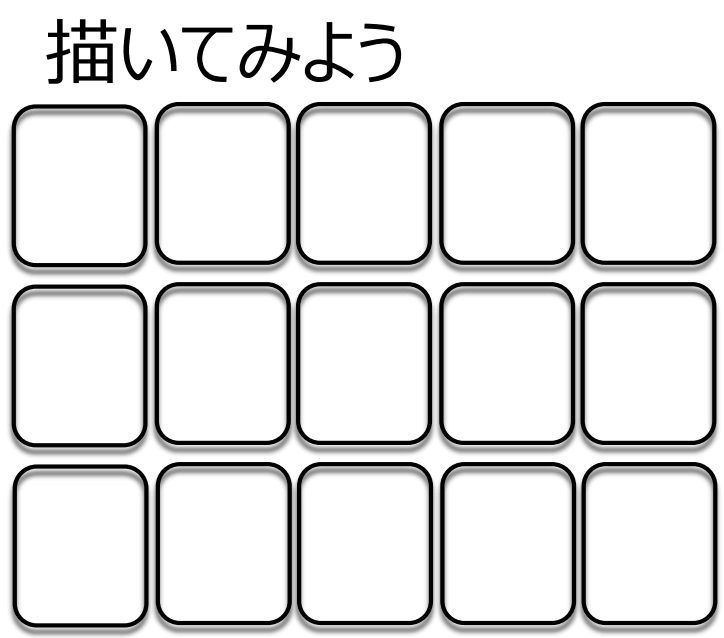 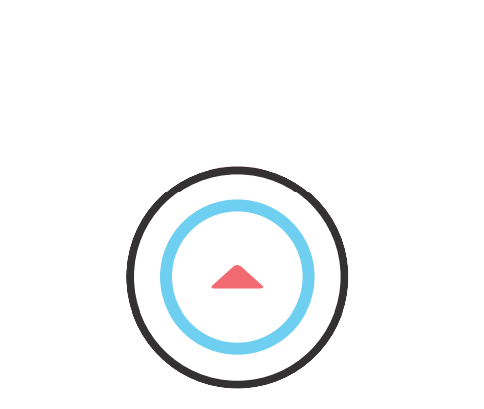 ０級
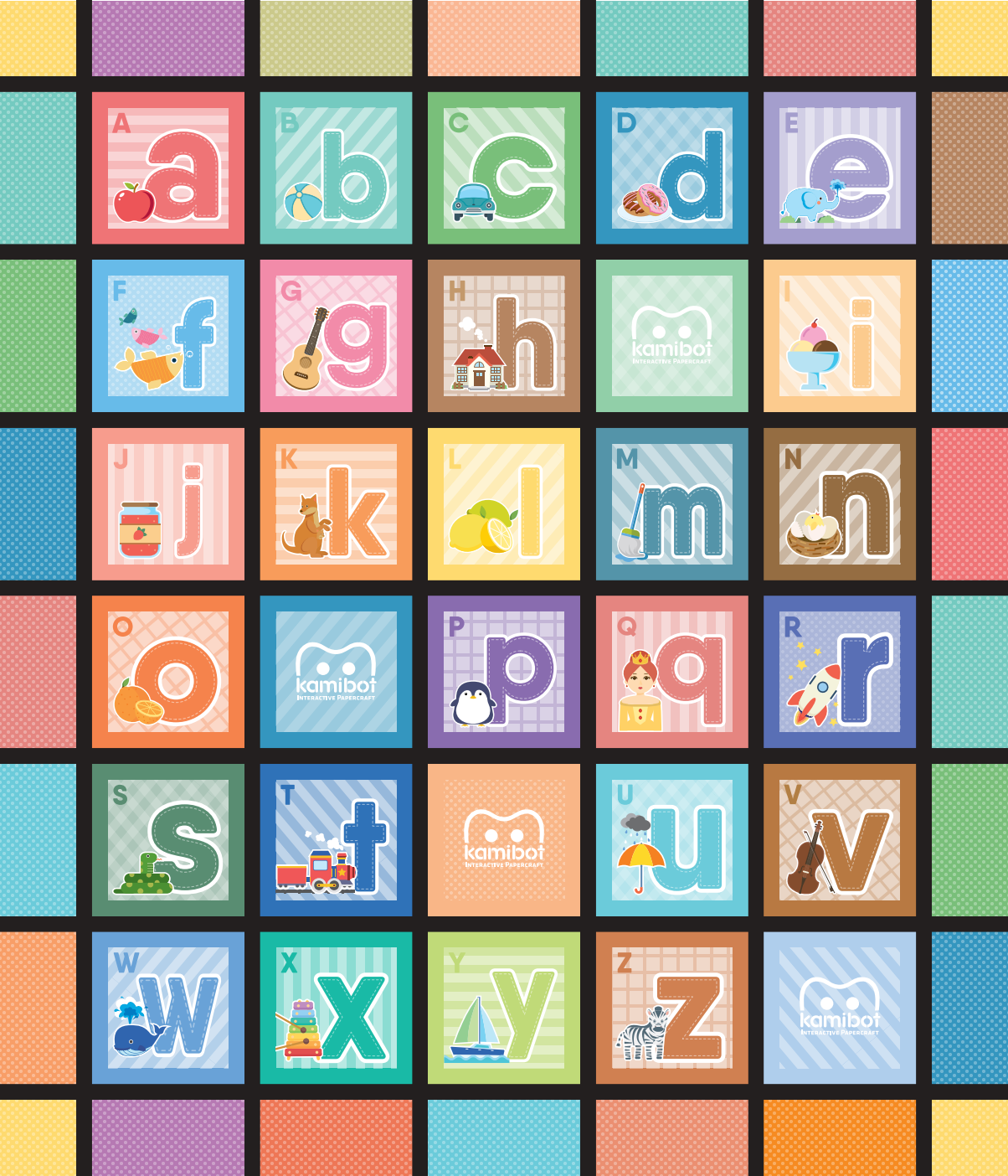 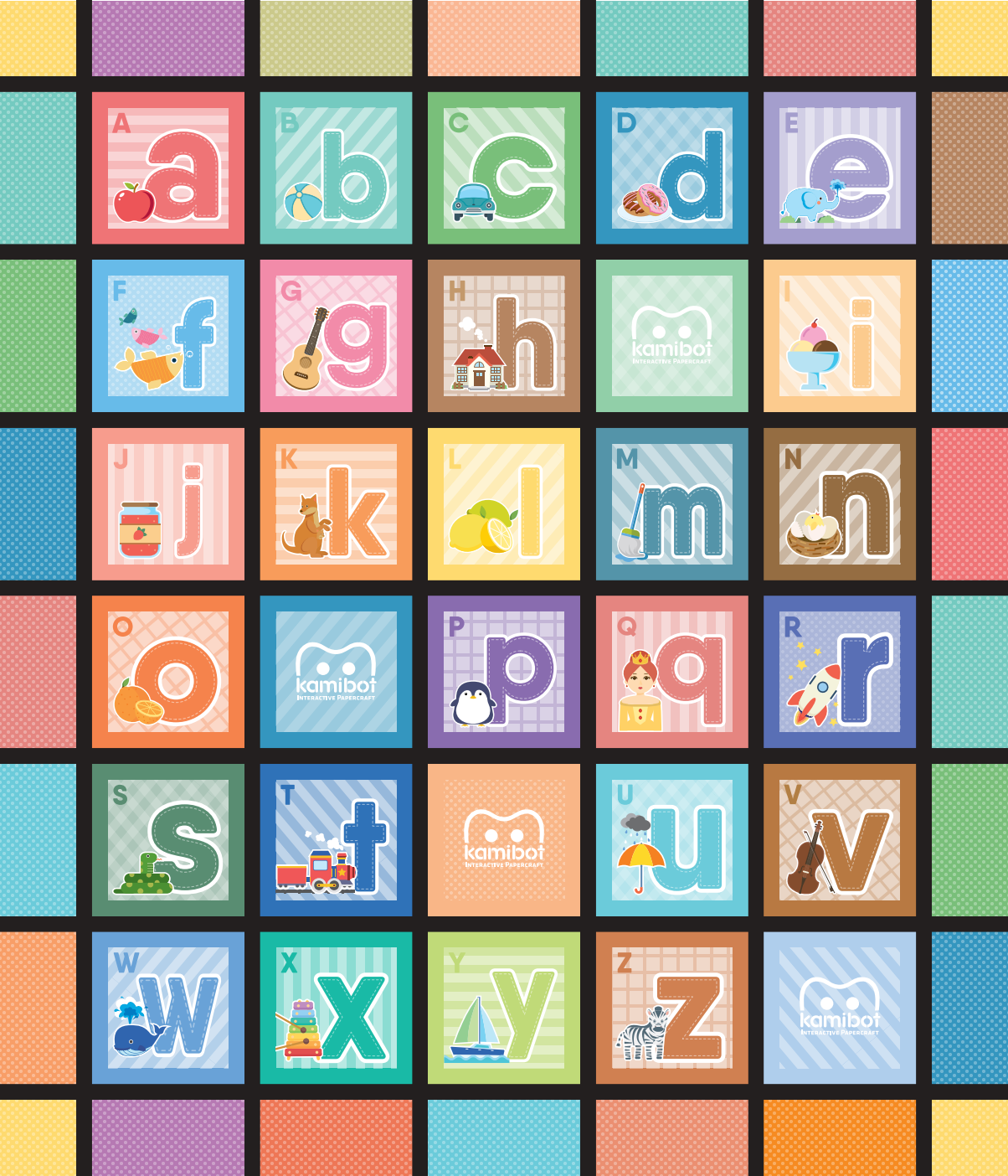 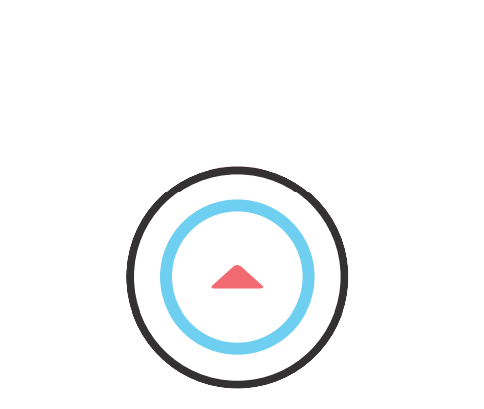